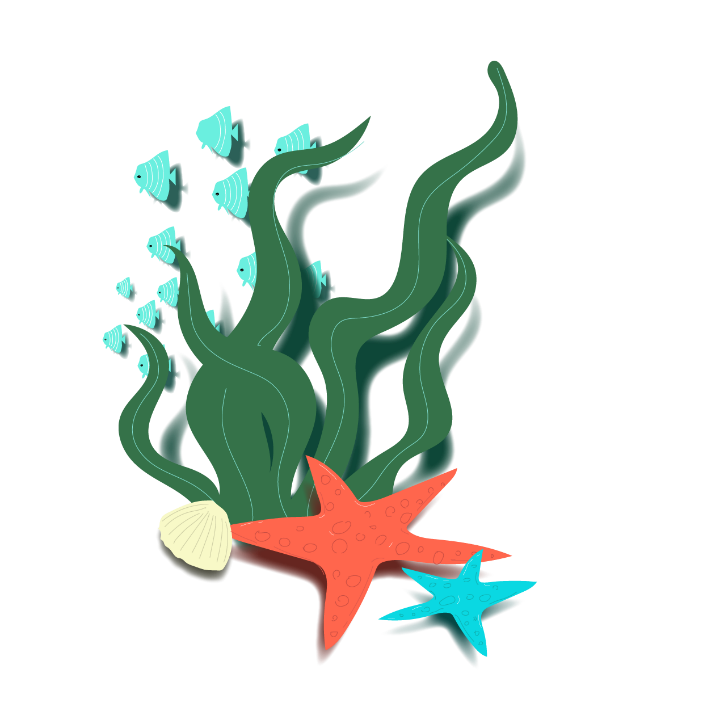 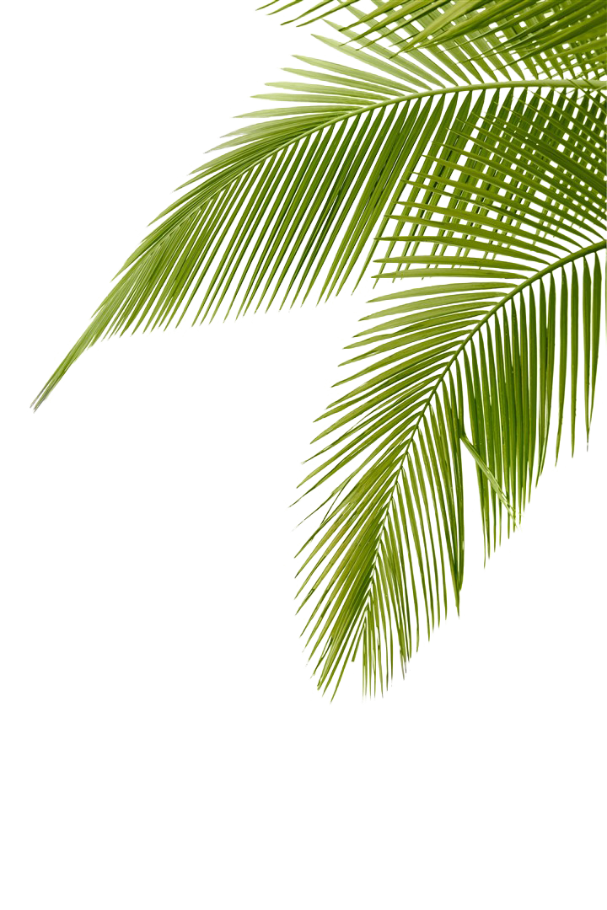 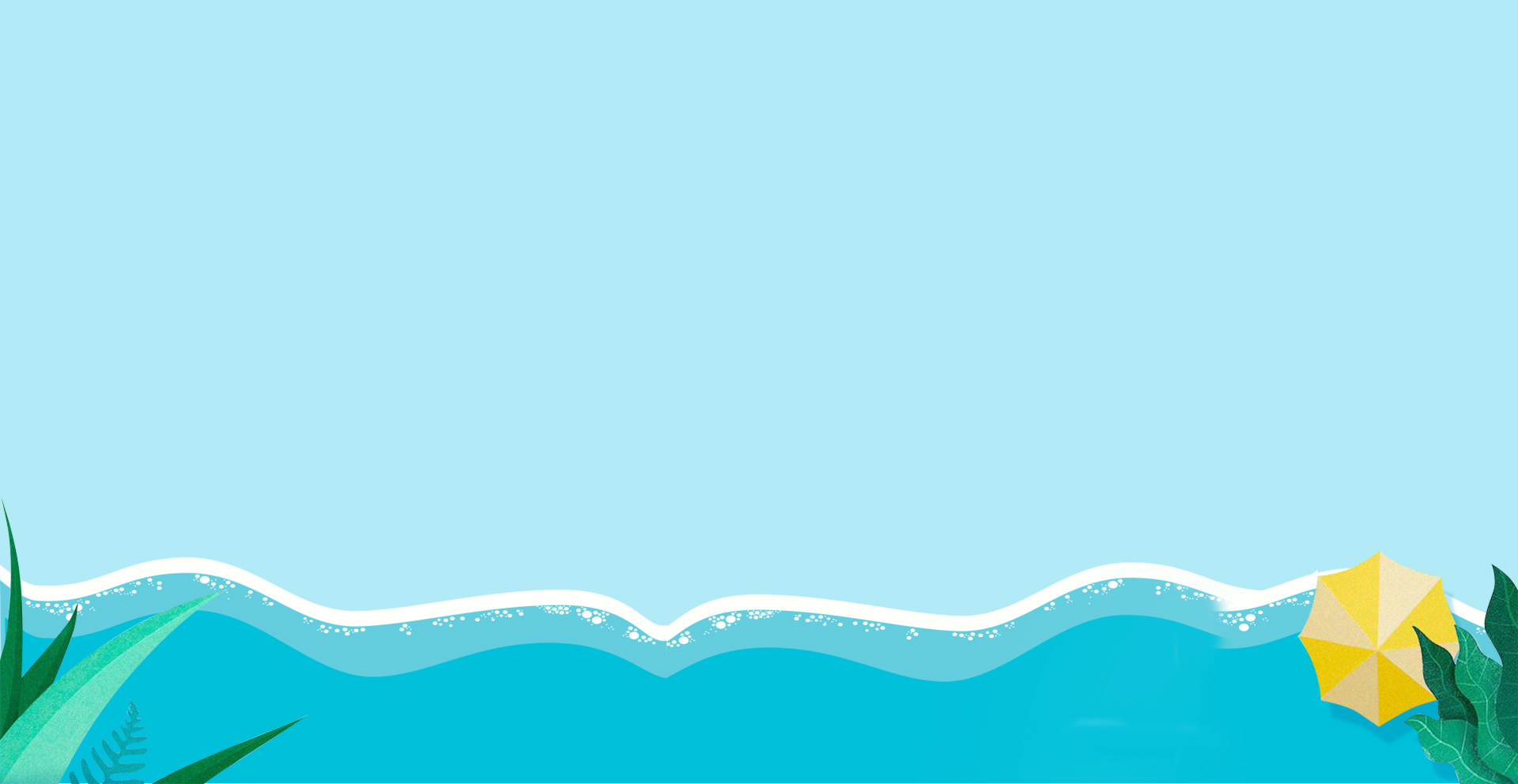 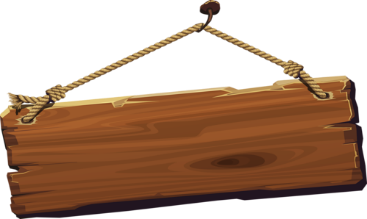 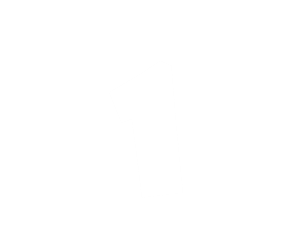 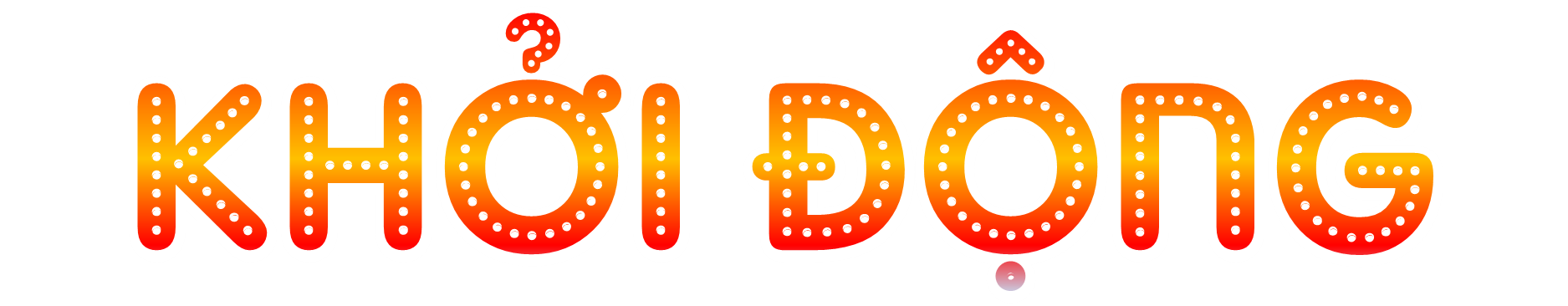 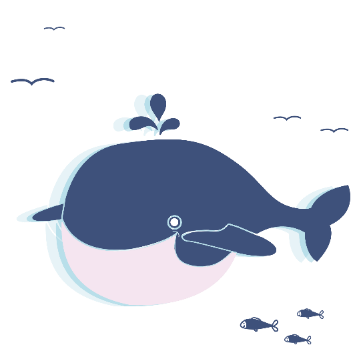 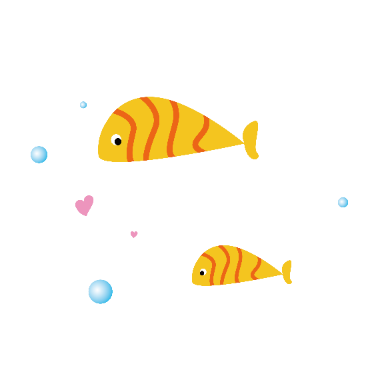 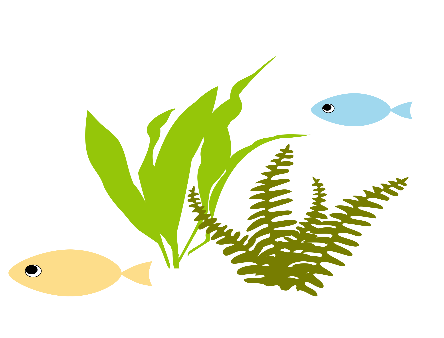 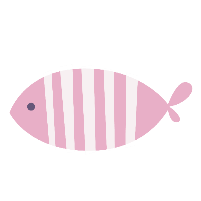 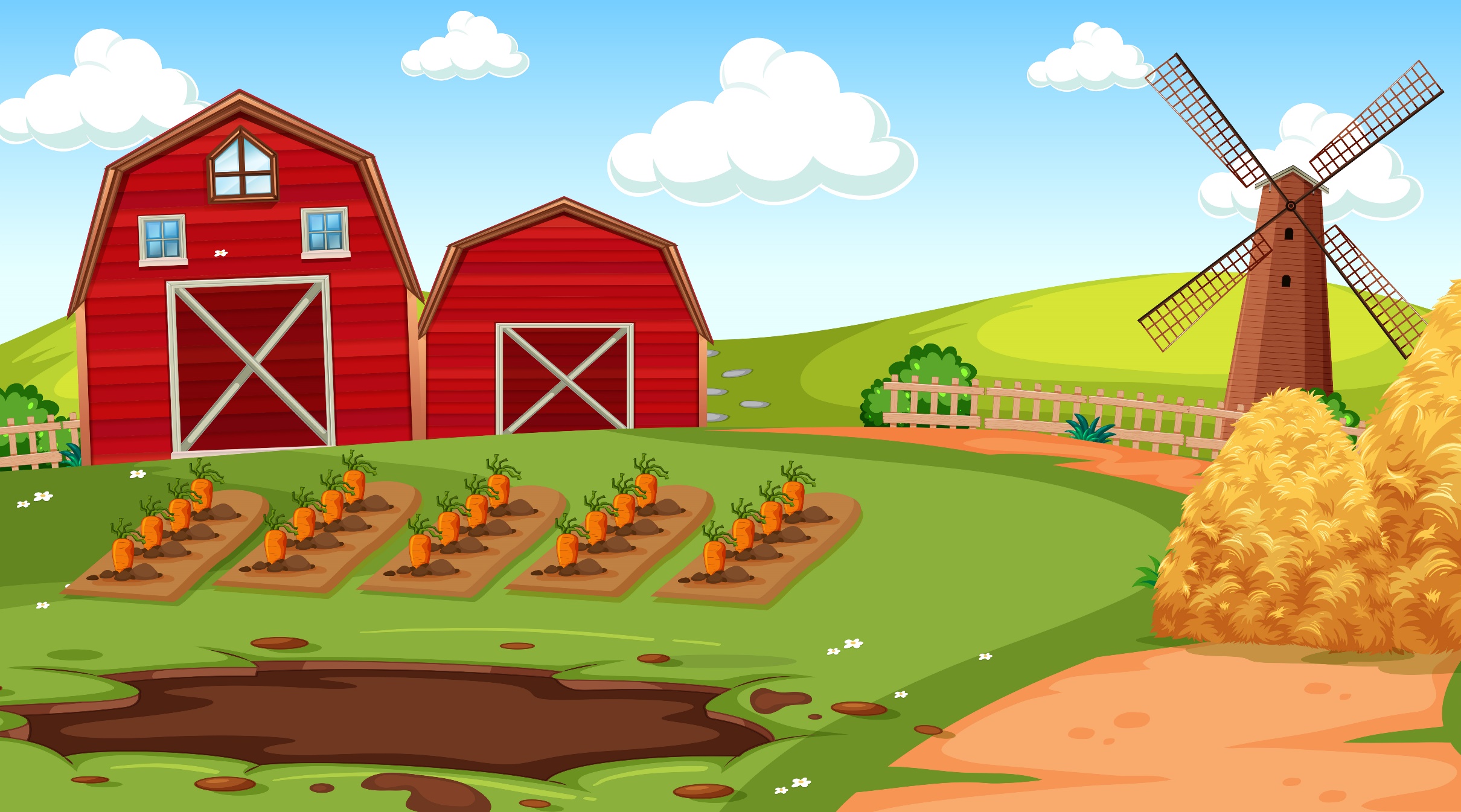 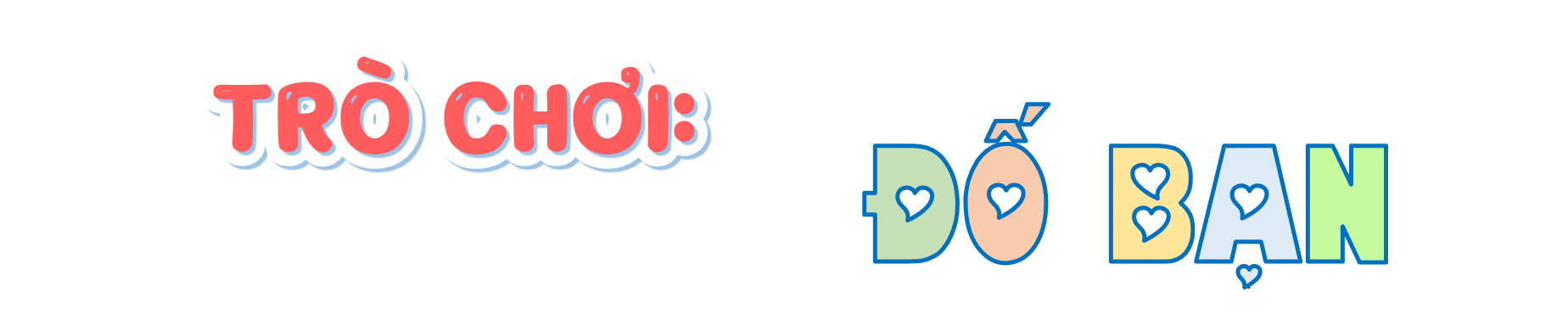 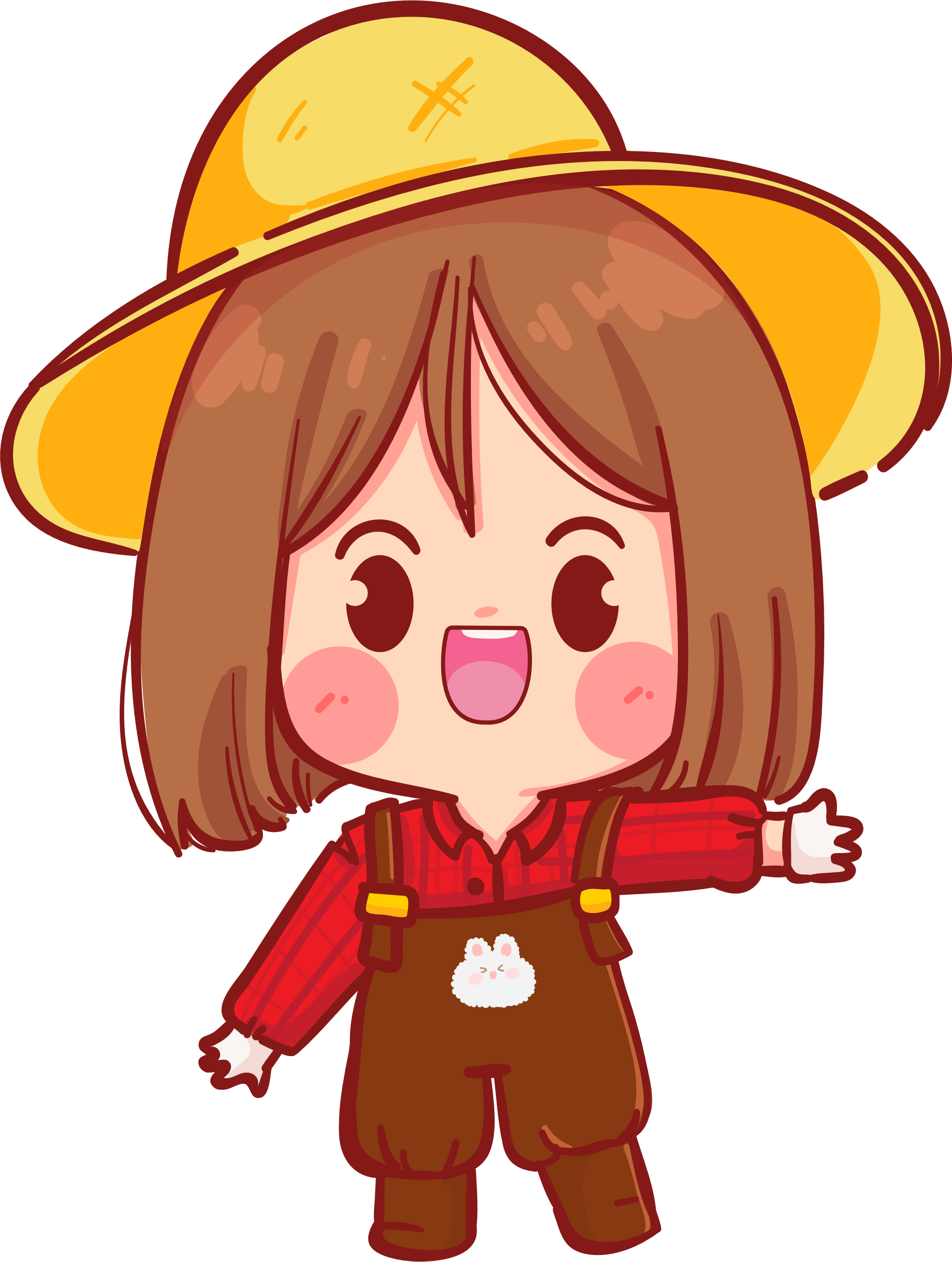 Nguyễn Lê Mỹ Ngân thCBQ
Các bạn hãy quan sát các bài toán nhỏ từ GV và trả lời vào bảng con nhé!
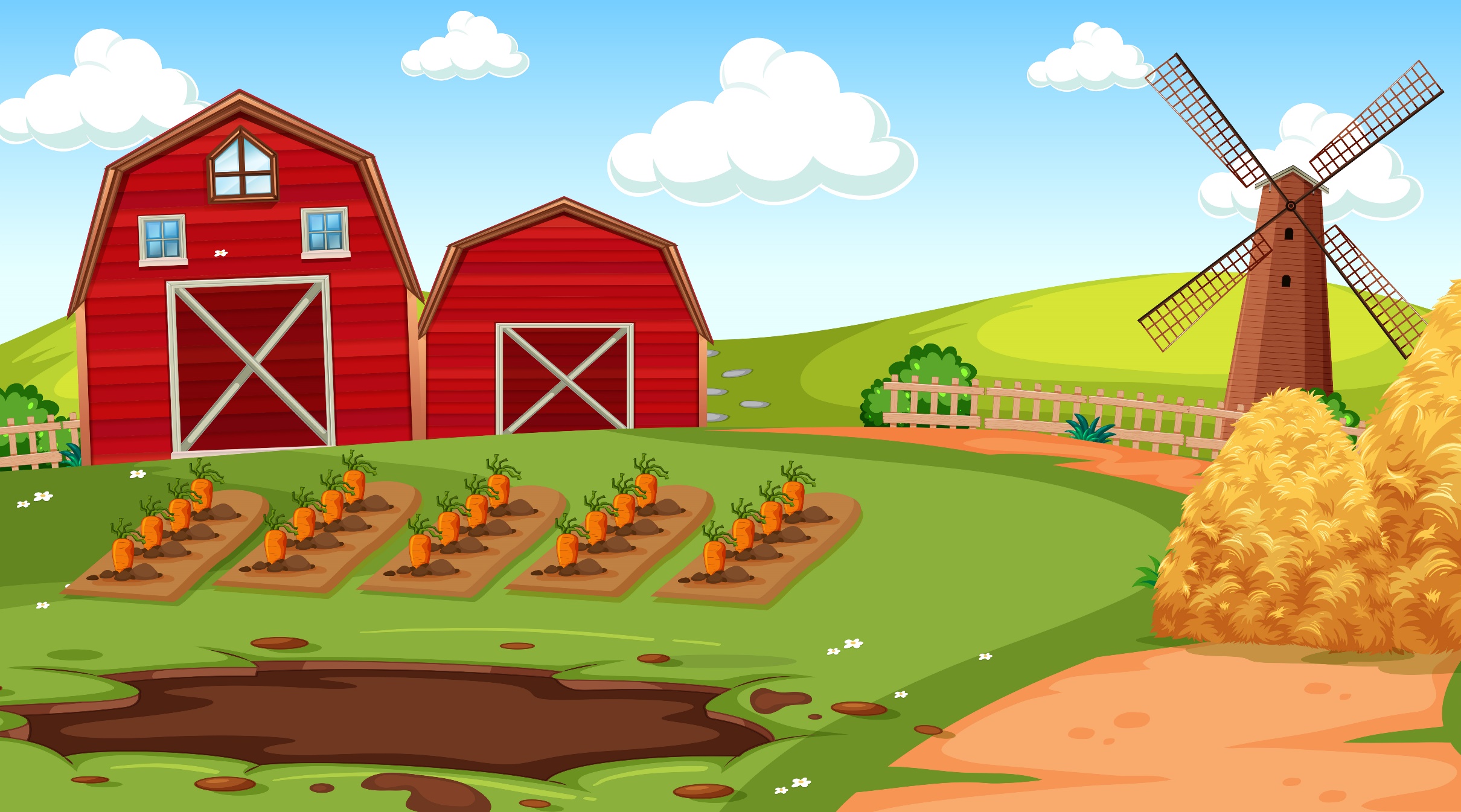 Cứ 25 viên gạch men thì lát được m² nền nhà. Hỏi nếu dùng hết 5 100 viên gạch loại đó thì lát được bao nhiêu m² nền nhà?
1 m²
25 viên gạch:
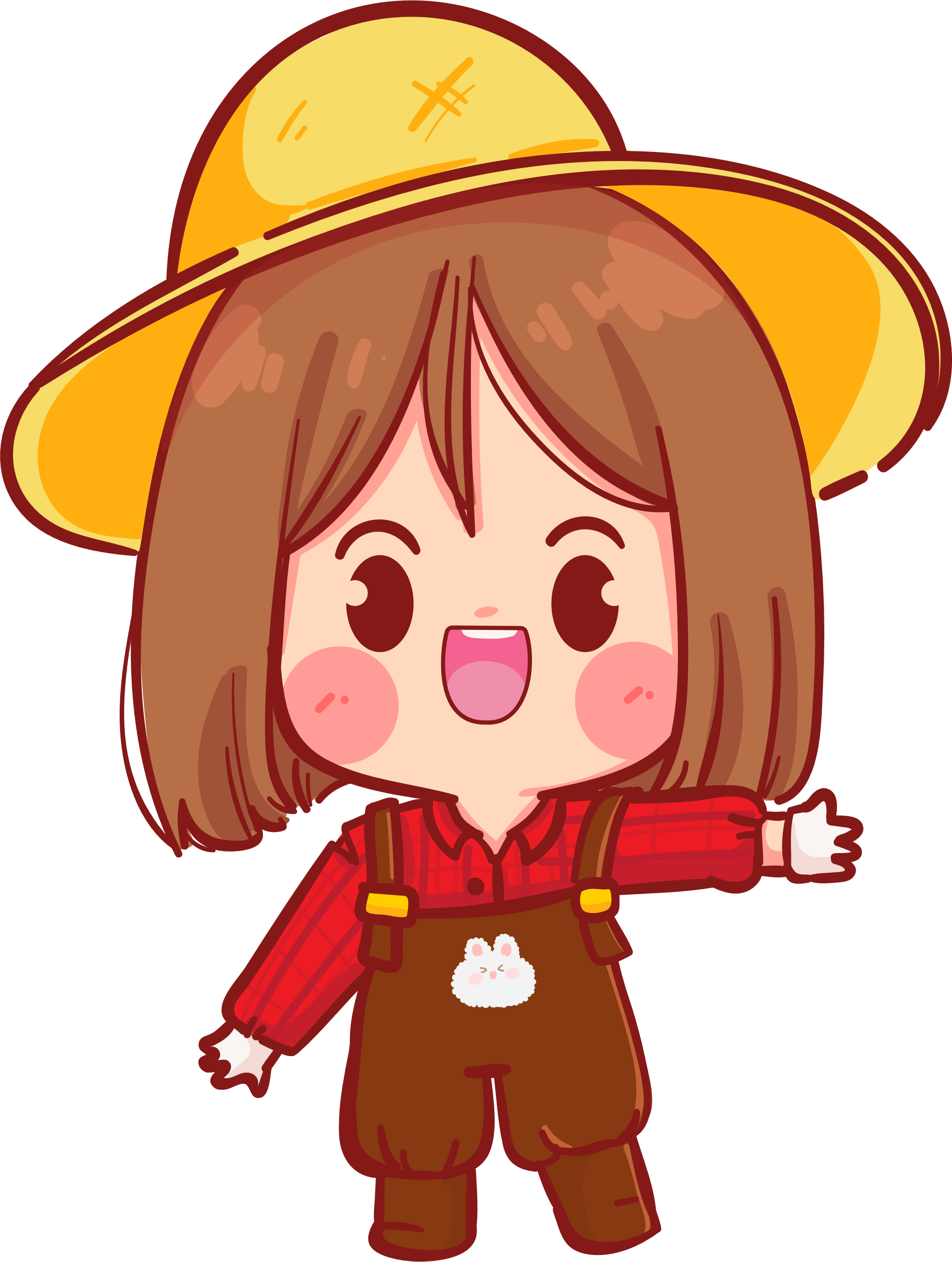 …m²?
5 100 viên gạch:
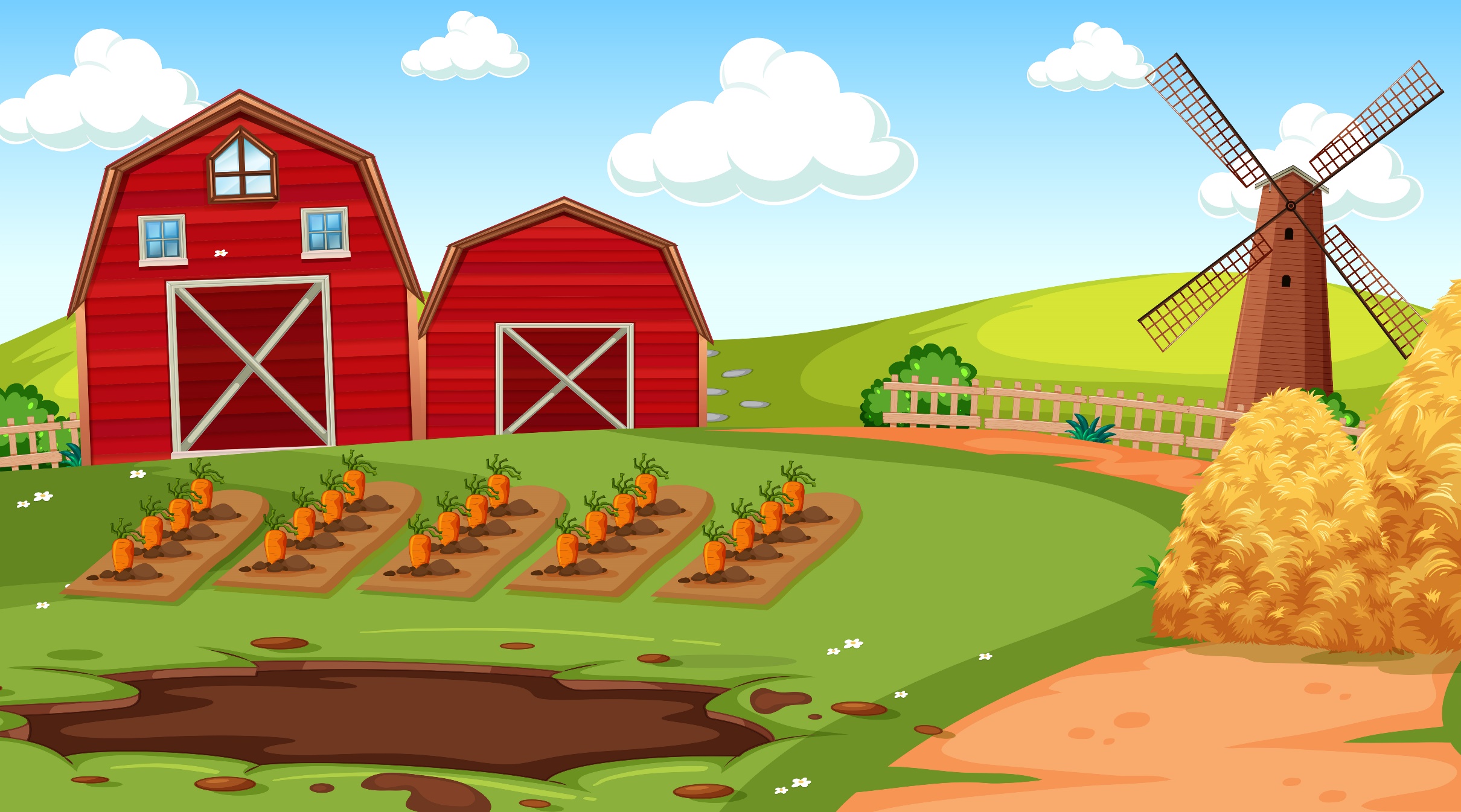 Cứ 25 viên gạch men thì lát được m² nền nhà. Hỏi nếu dùng hết 5 100 viên gạch loại đó thì lát được bao nhiêu m² nền nhà?
Dùng hết 1050 viên gạch men thì lát được số m² nền nhà là:
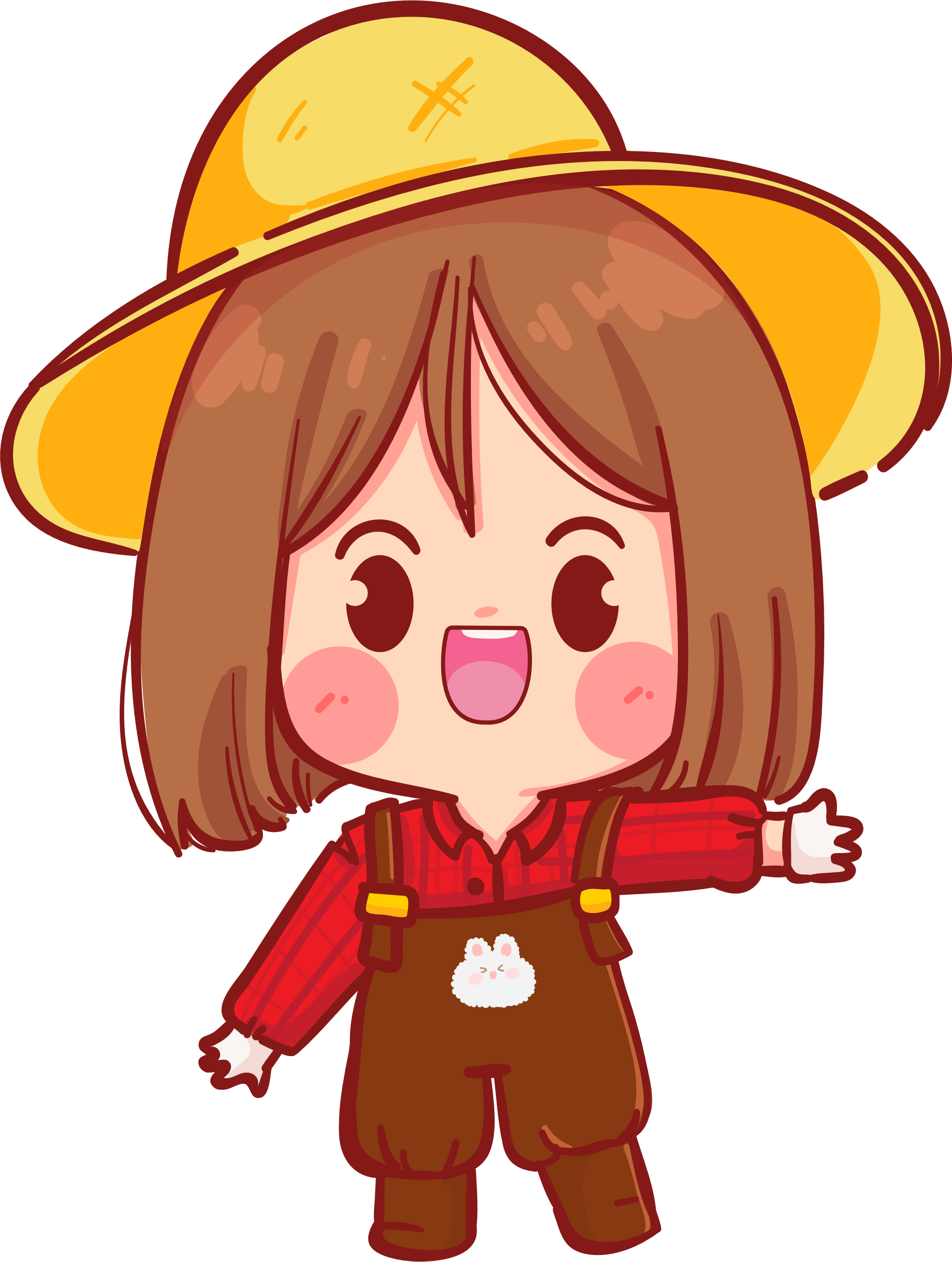 5 100 : 25 = 204 (m²)
                 Đáp số: 204 m²
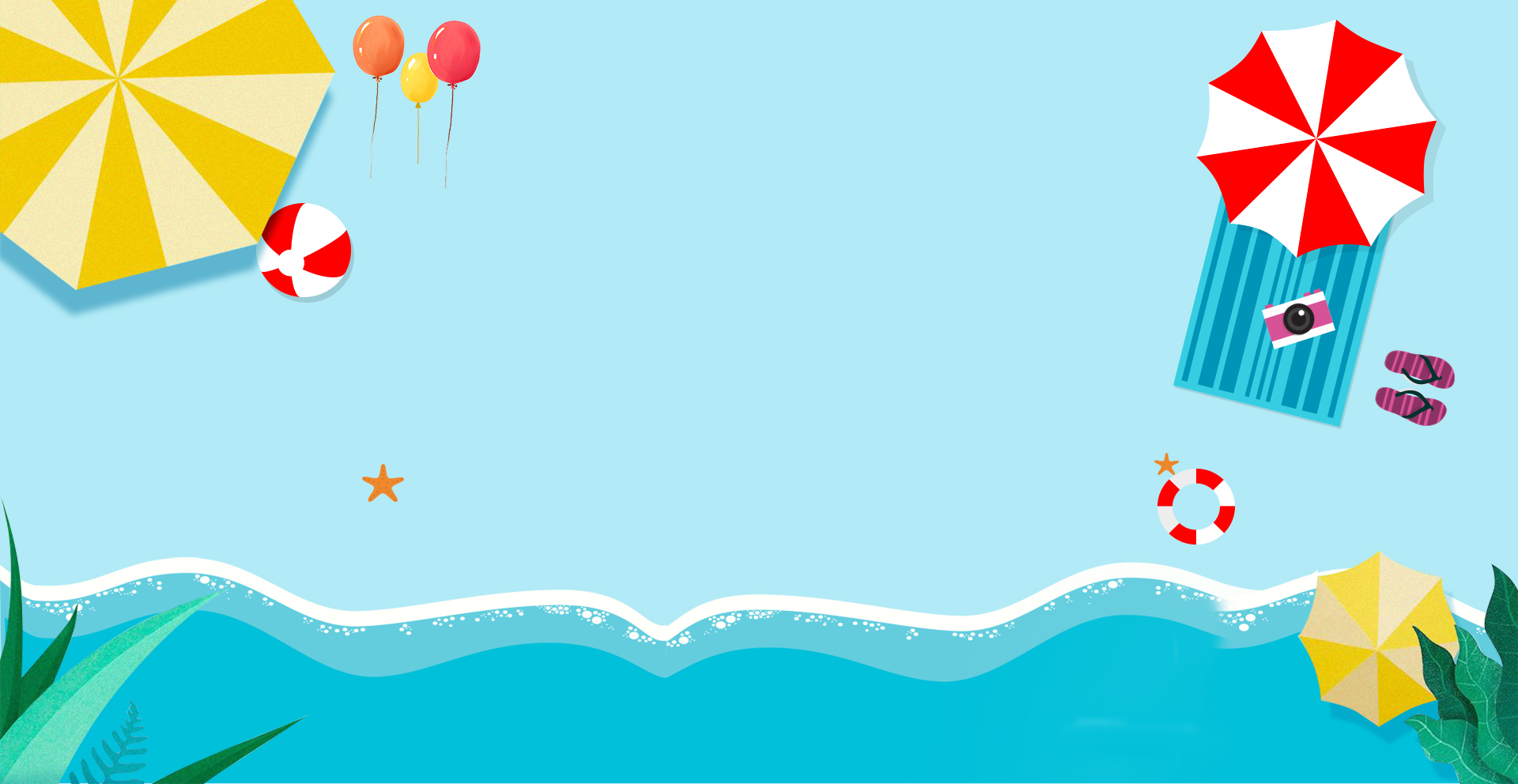 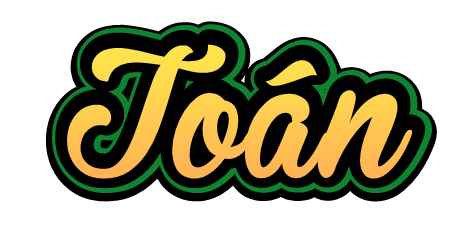 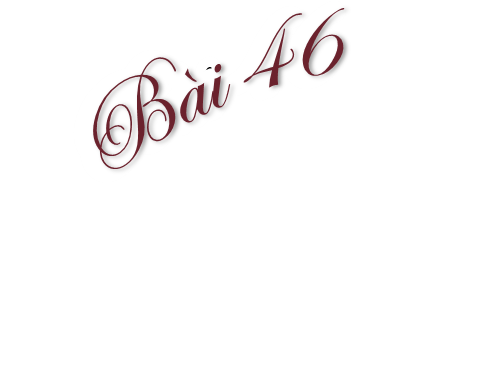 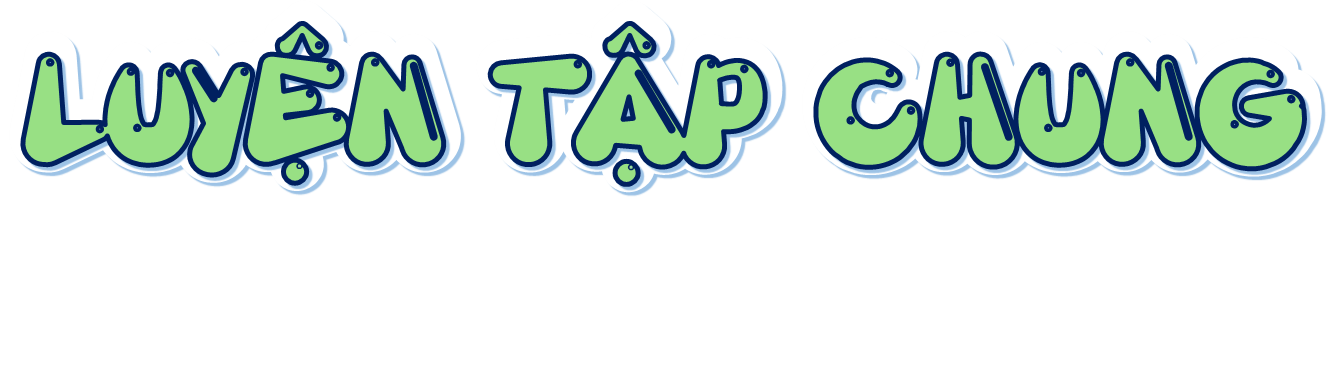 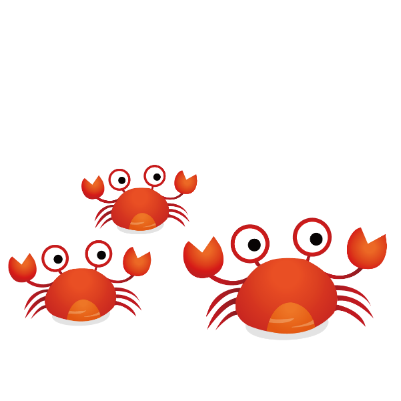 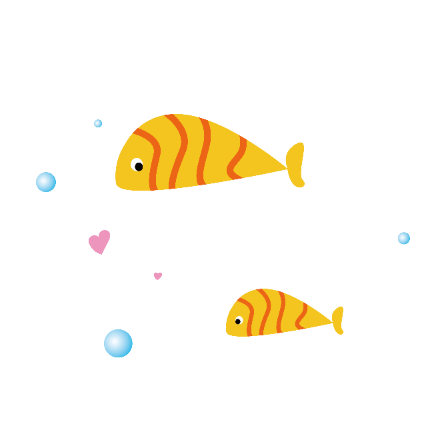 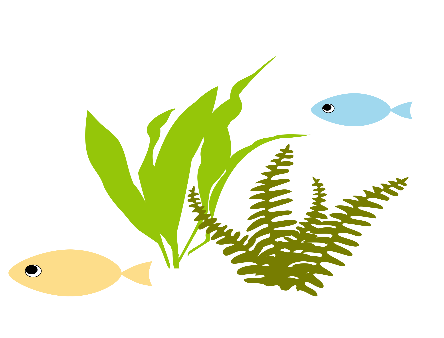 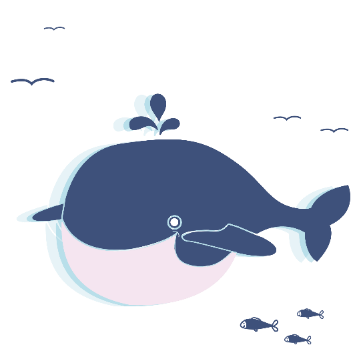 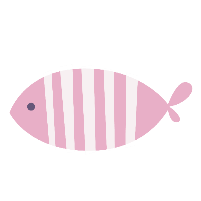 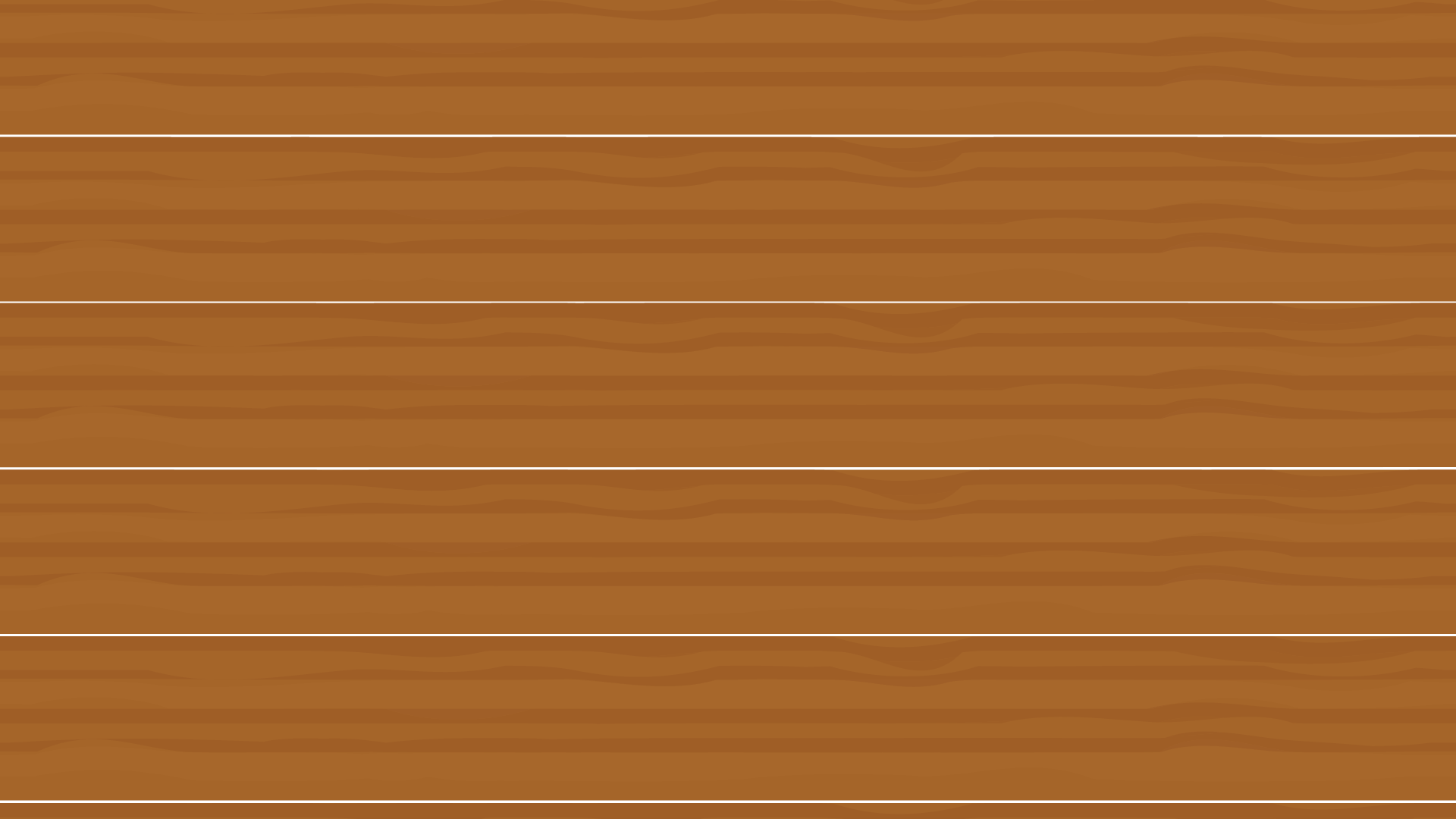 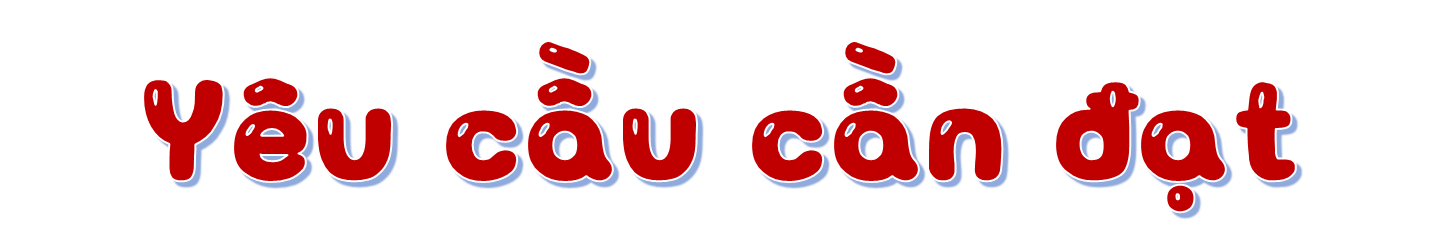 Biết cách đặt tính và thực hiện được chia số có nhiều chữ số cho số có hai chữ số.
Vận dụng chia một số cho một tích vào thực hành tính nhẩm, tính hợp lí qua một số ví dụ đơn giản.
Vận dụng được các phép tính đã học vào giải quyết một số tình huống gắn với thực tế.
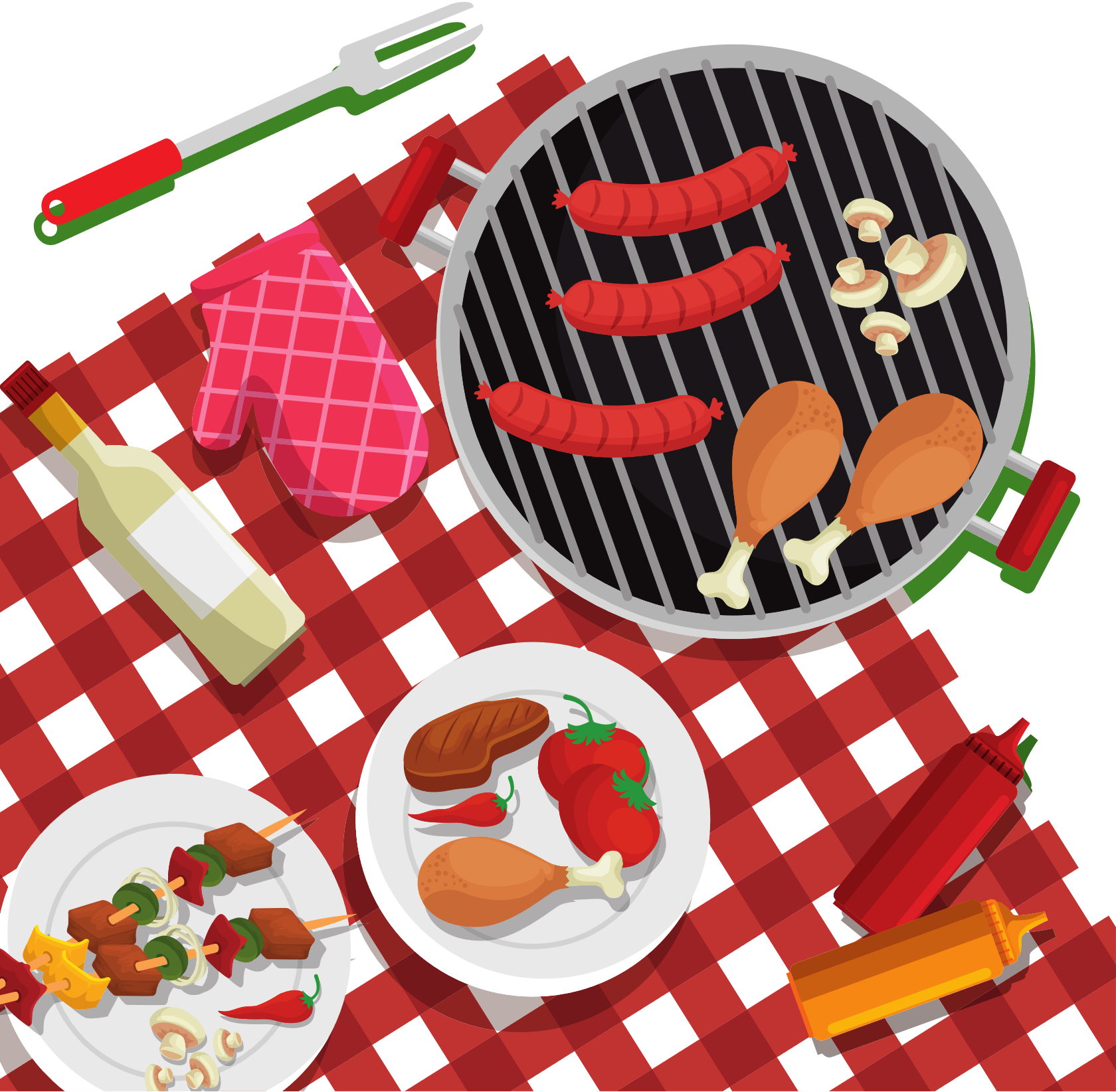 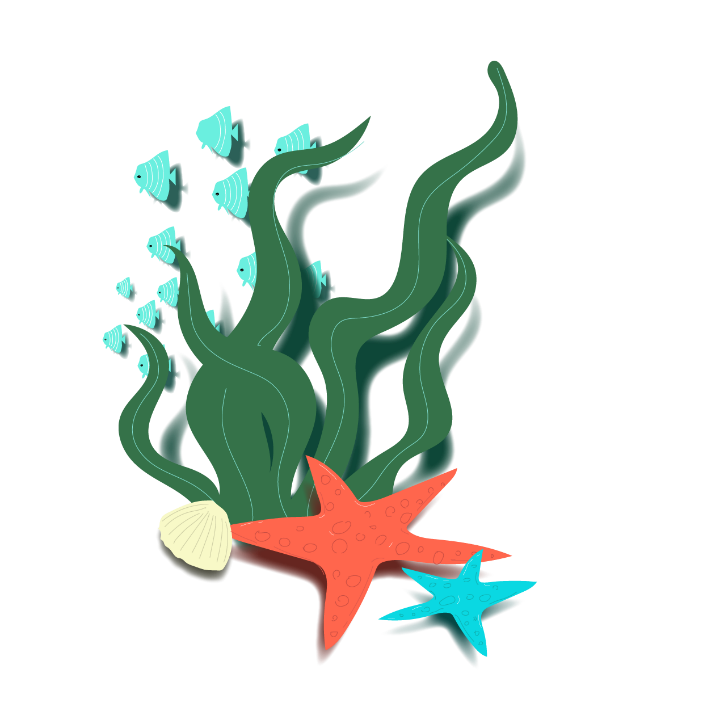 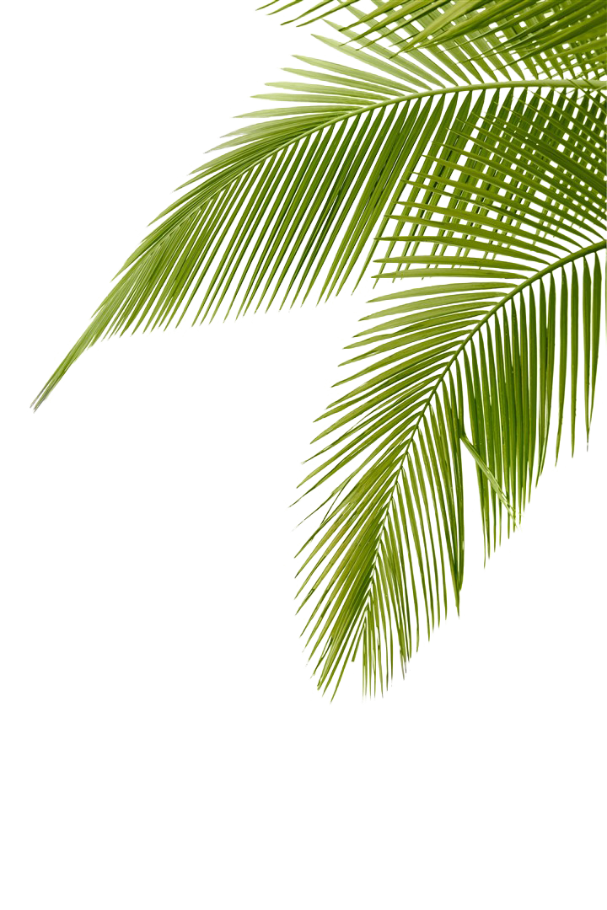 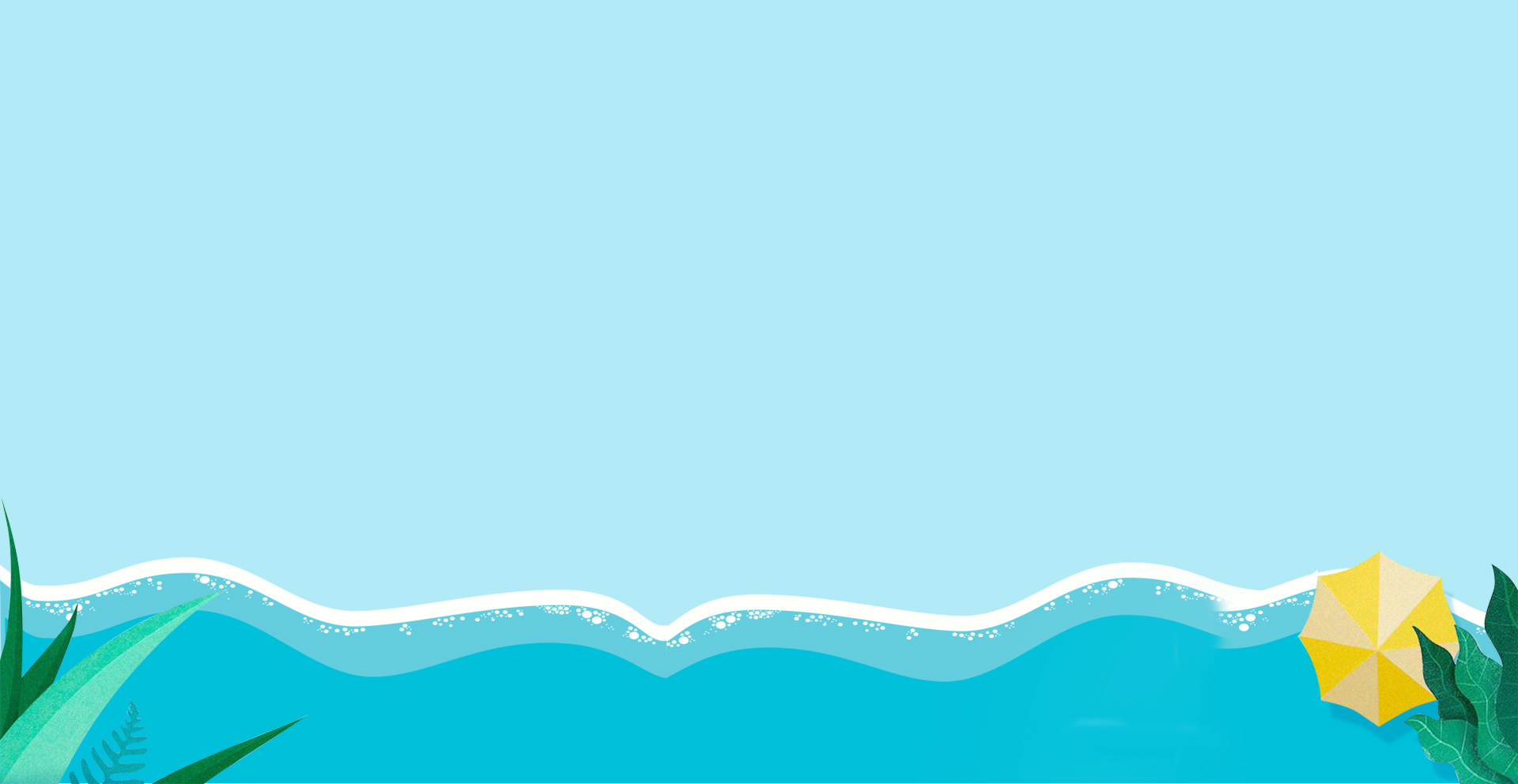 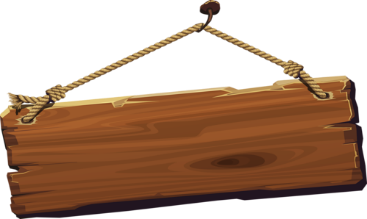 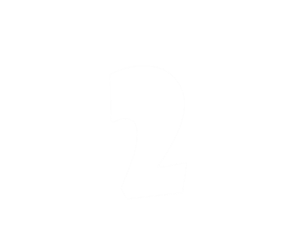 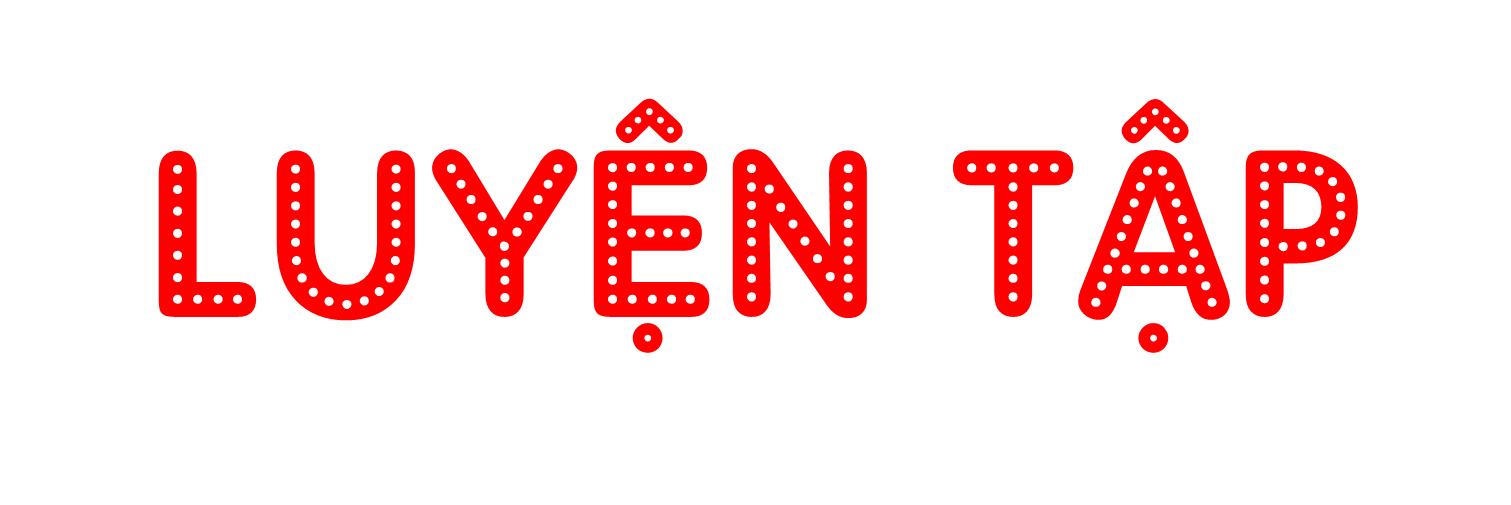 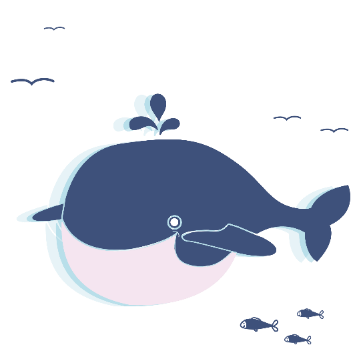 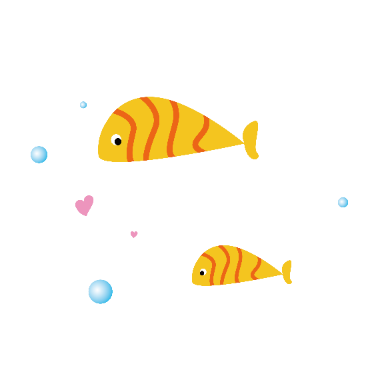 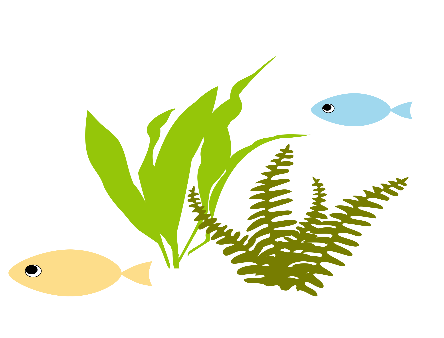 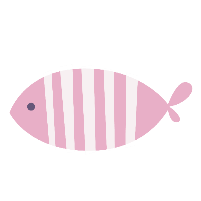 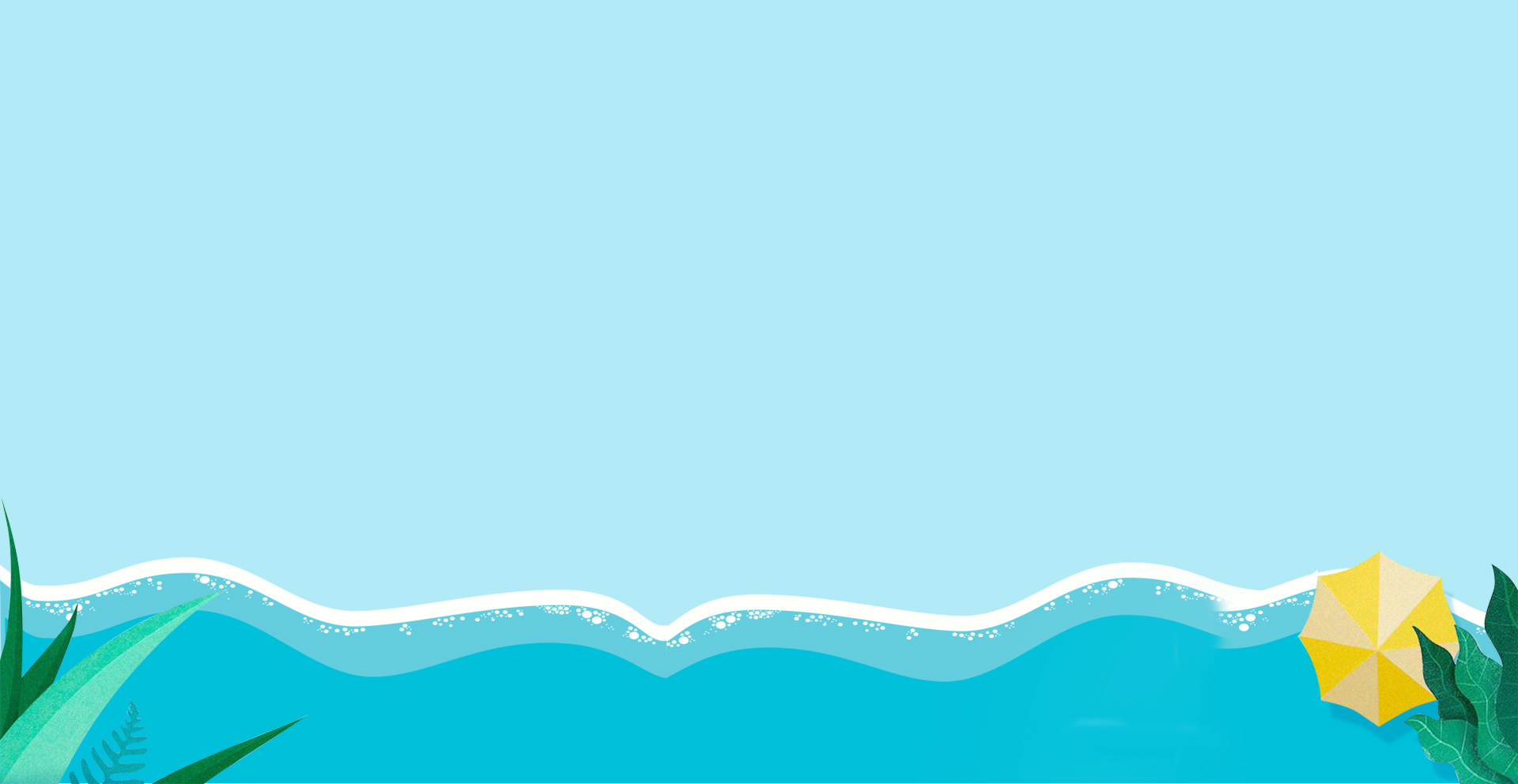 Quan sát thương của phép chia đầu tiên, rồi tìm kết quả của mỗi phép tính trong từng cột:
1
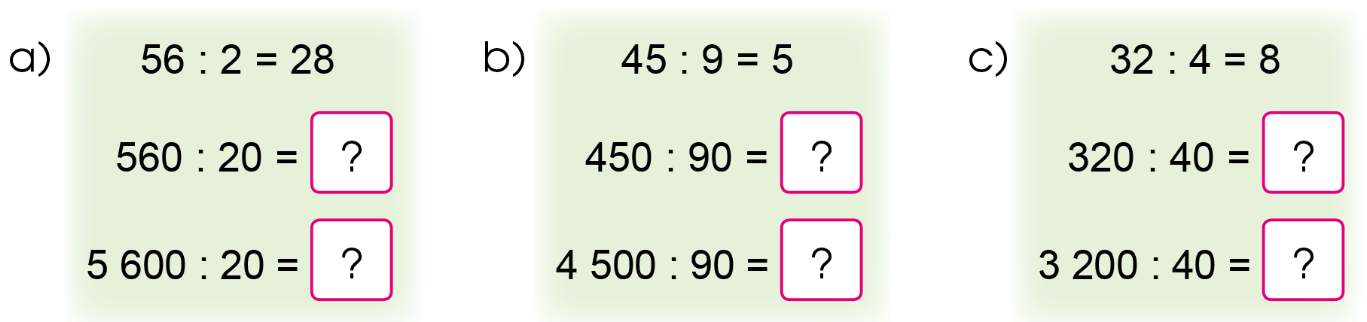 5
8
28
50
280
80
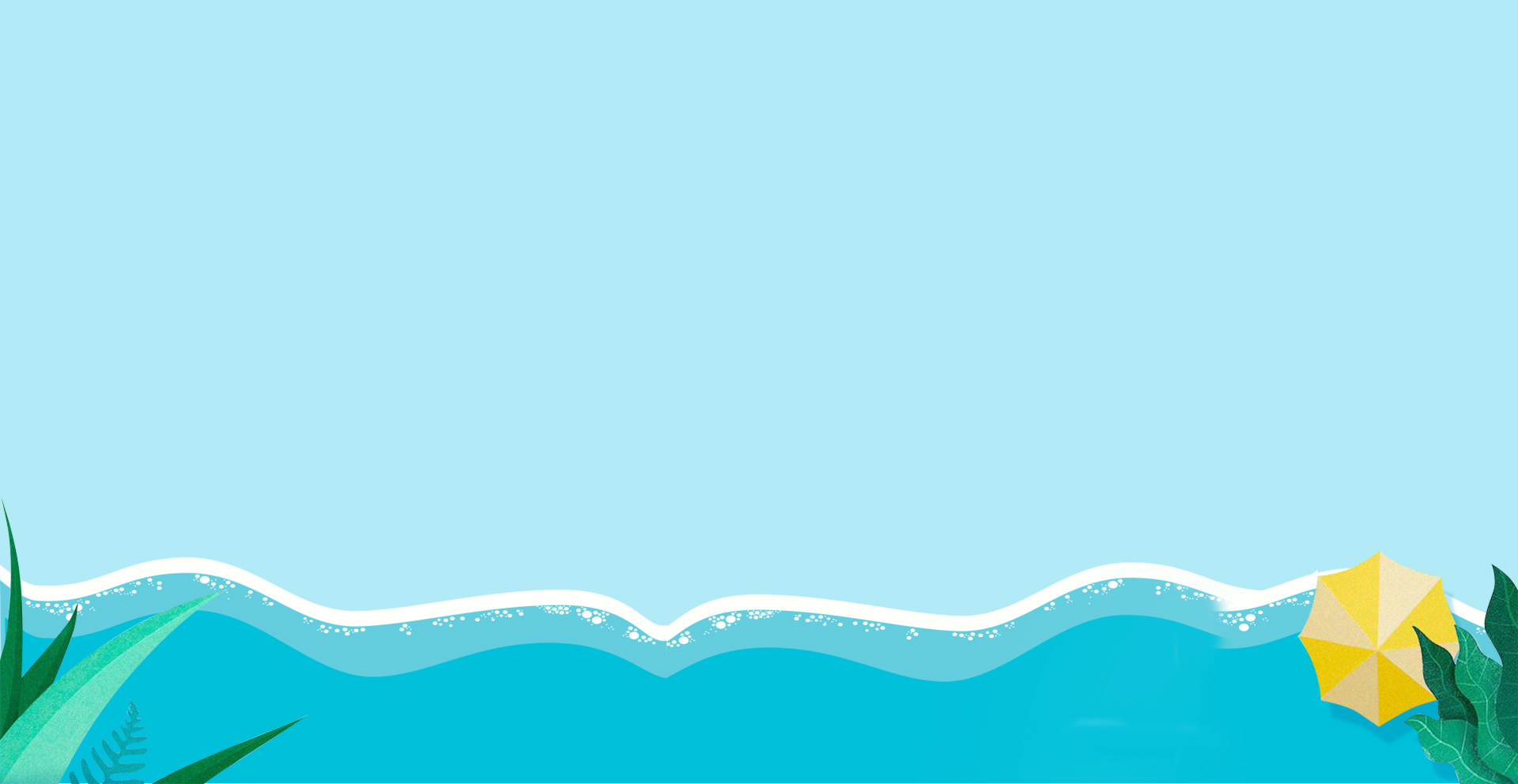 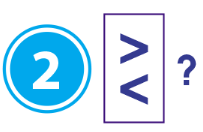 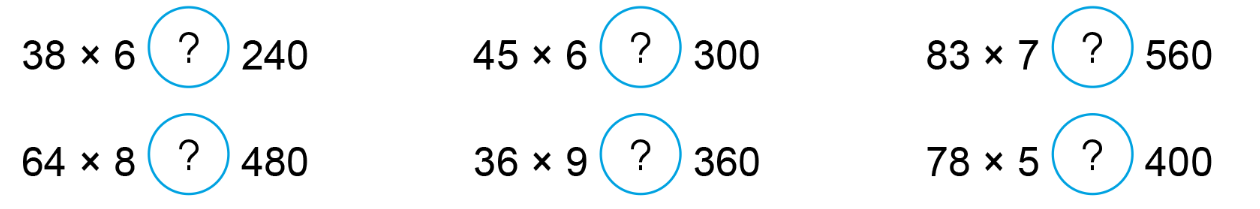 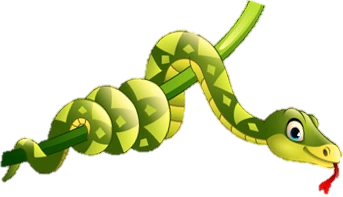 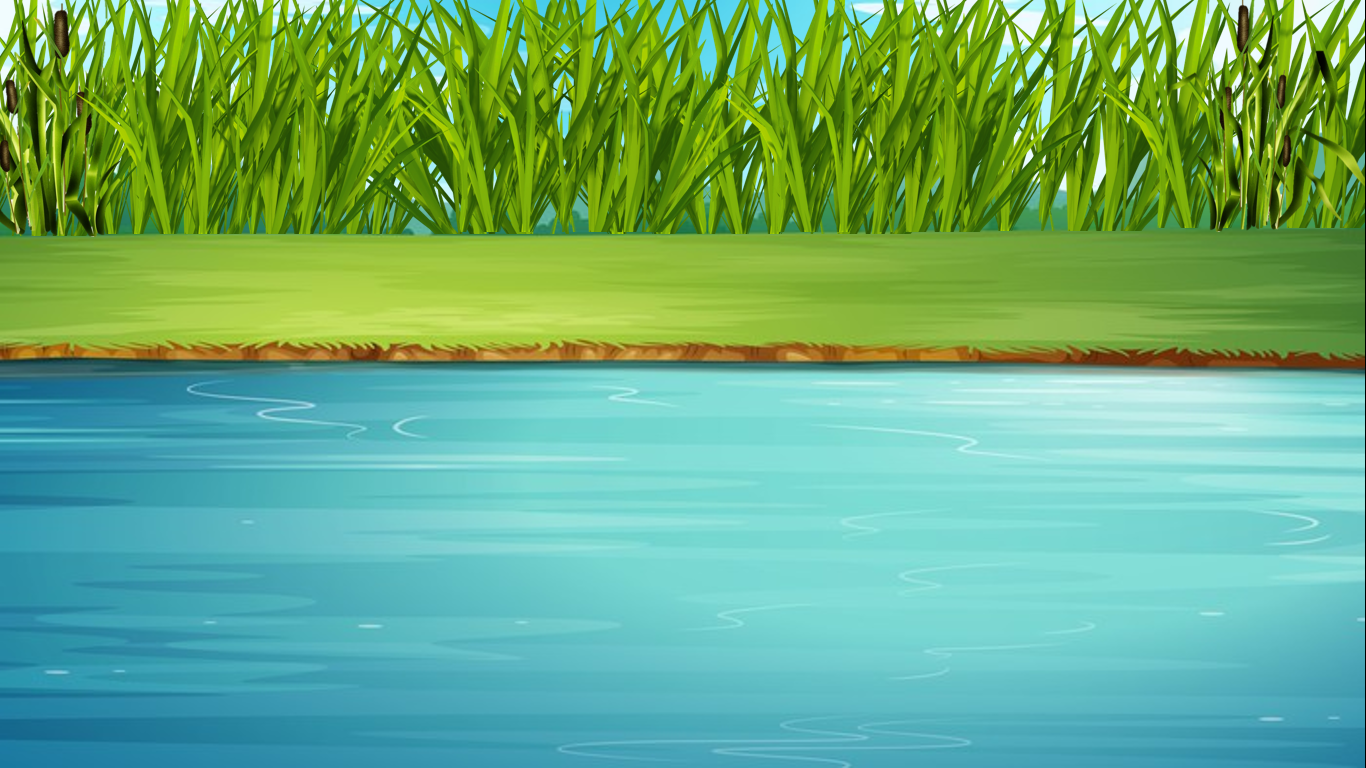 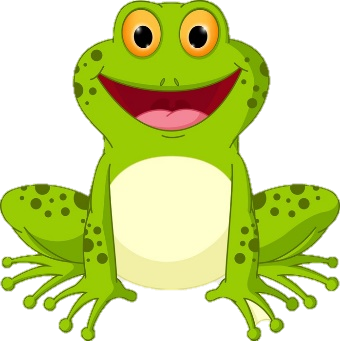 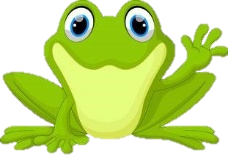 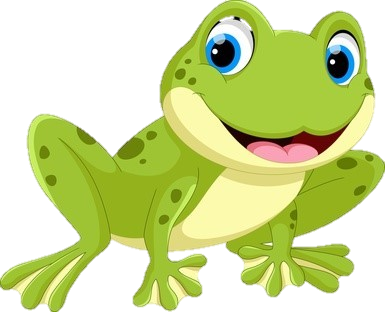 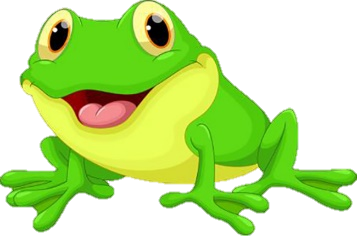 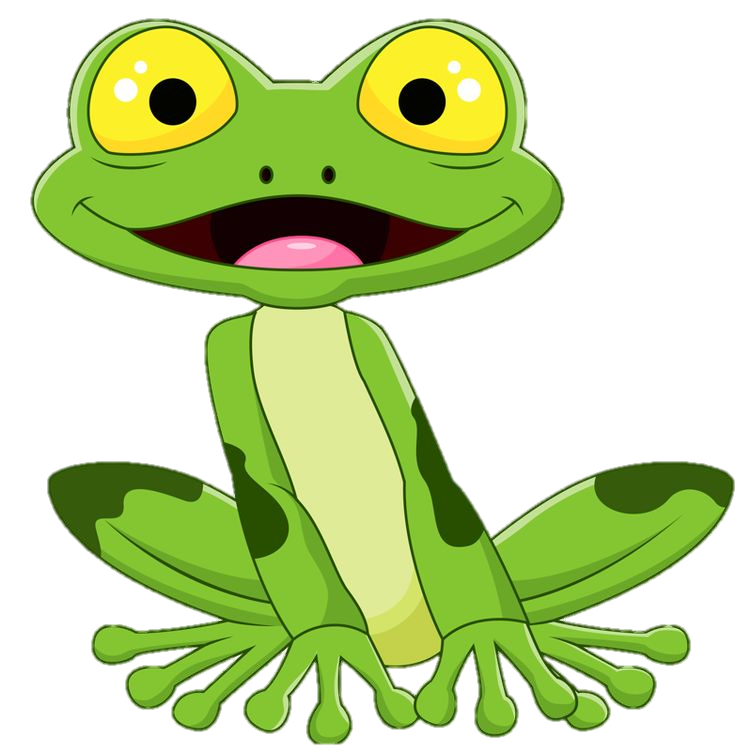 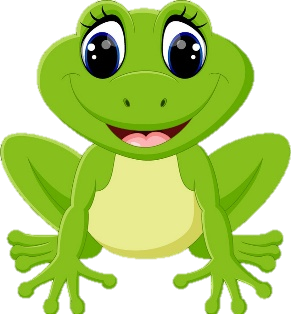 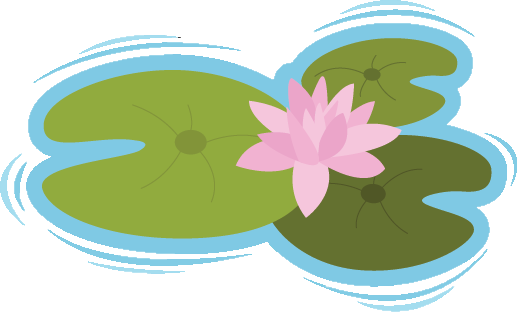 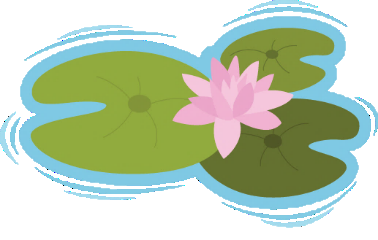 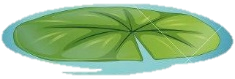 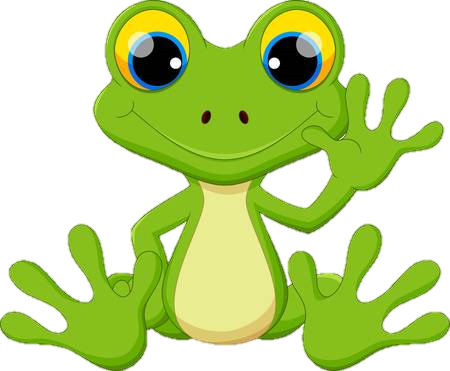 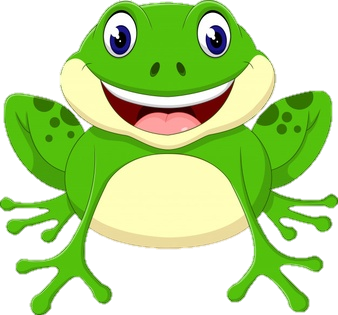 ẾCH XANH MƯU TRÍ
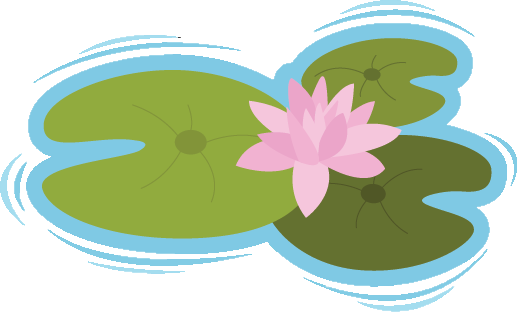 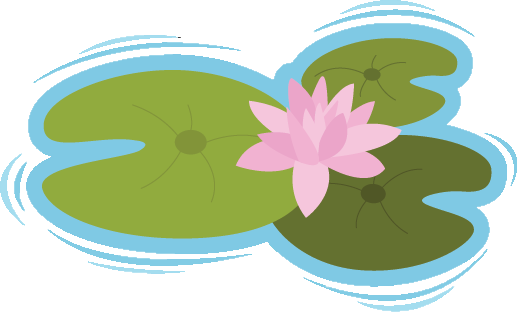 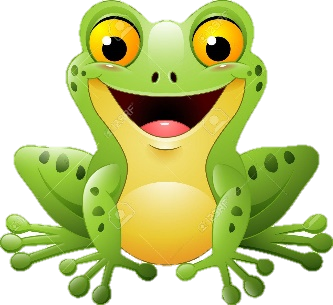 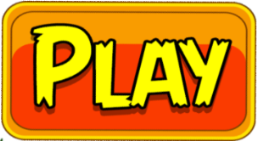 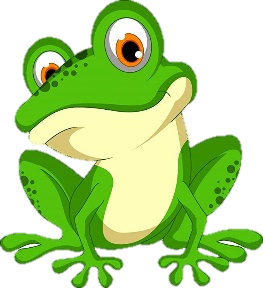 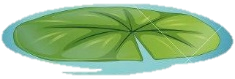 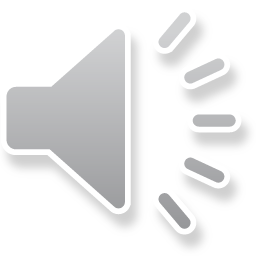 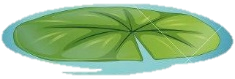 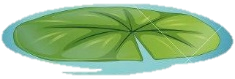 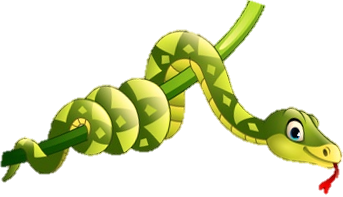 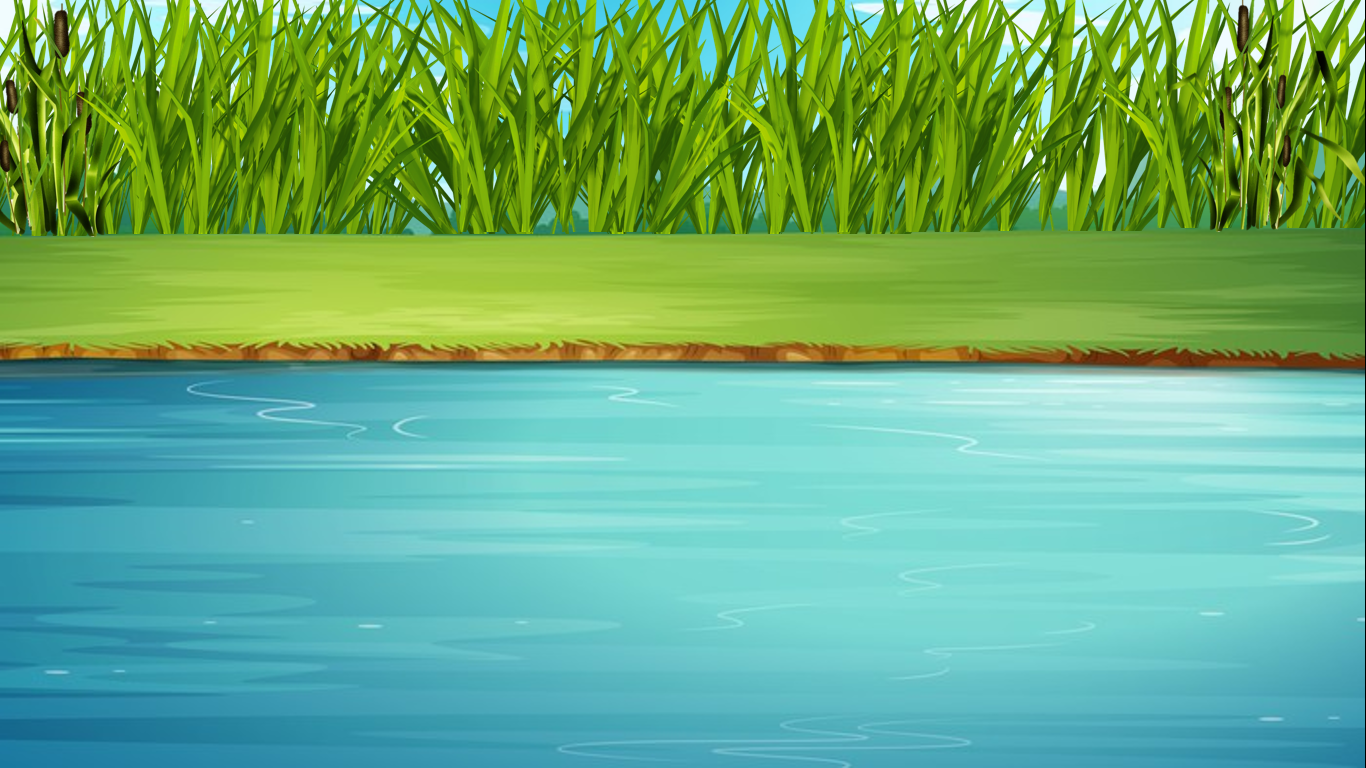 Học tiếp
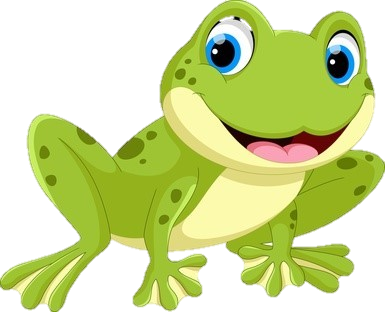 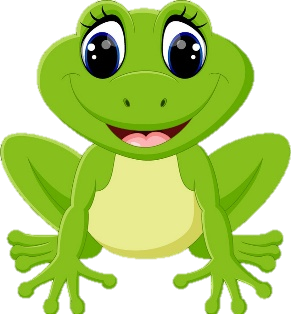 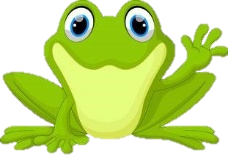 Chăm Chỉ
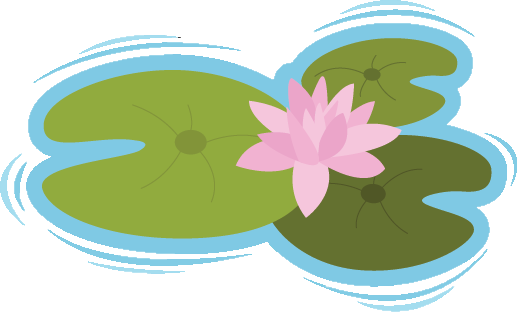 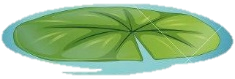 Cẩn Thận
Thật Thà
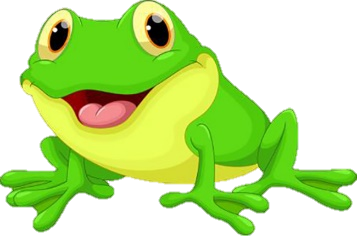 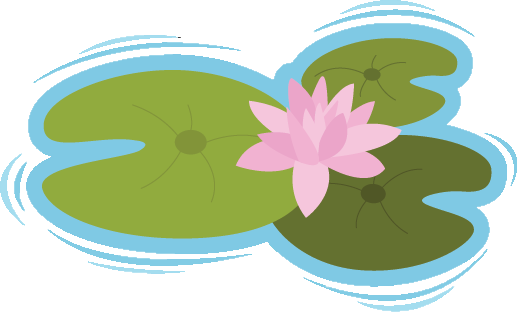 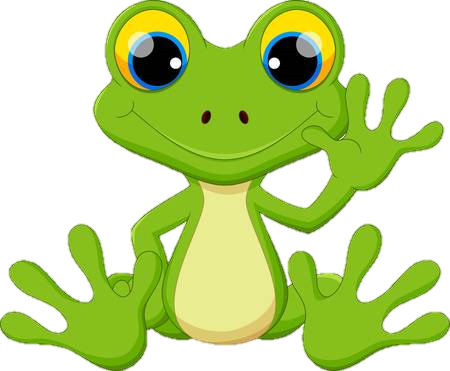 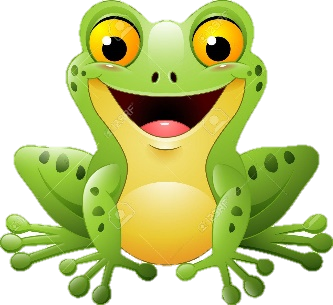 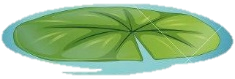 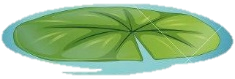 Sạch Sẽ
Tự Tin
Kiên Trì
[Speaker Notes: BẤM VÀO CHỮ ĐỂ RA CÂU HỎI, TRẢ LỜI XONG QUAY LẠI BẤM VÀO CON ẾCH ĐỂ NHẢY XUỐNG]
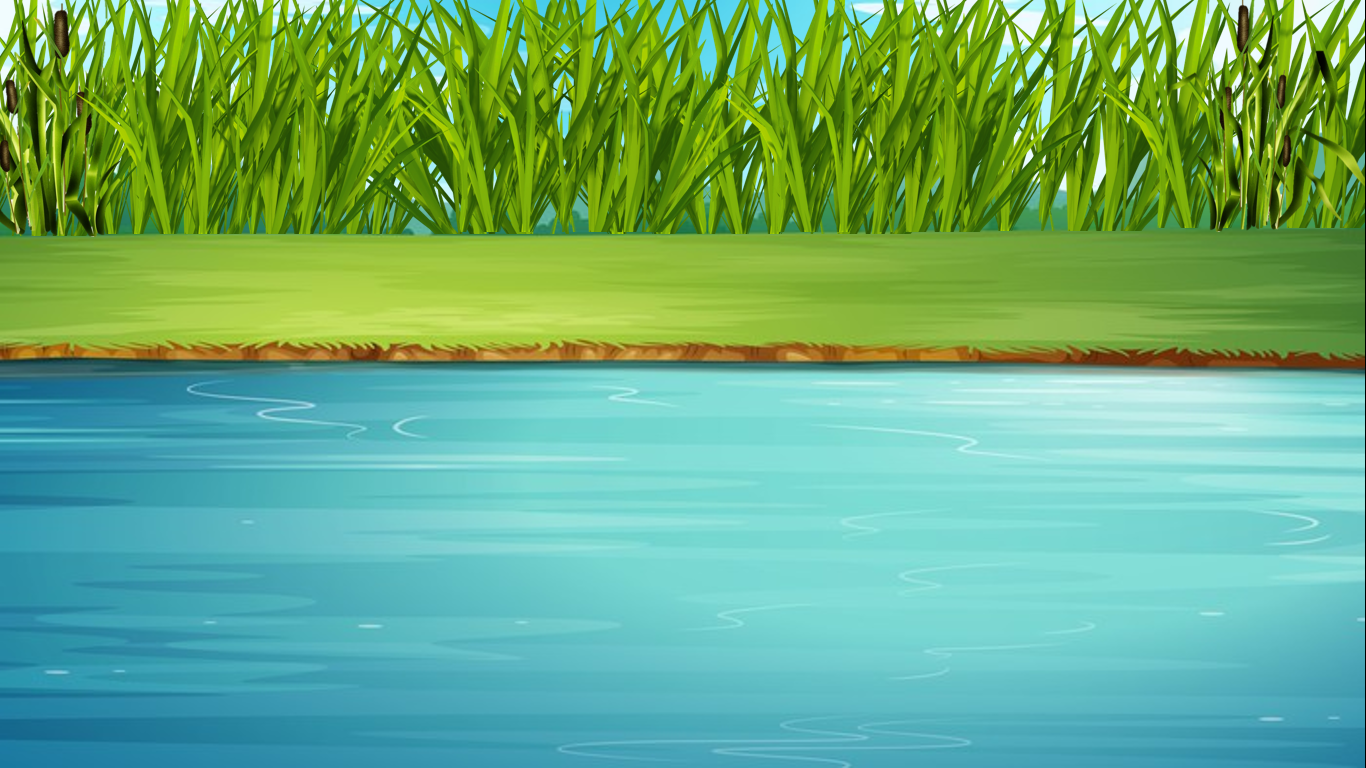 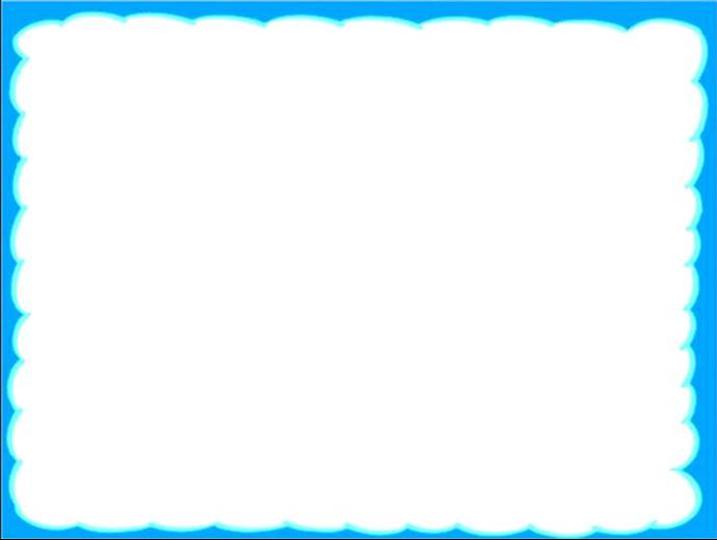 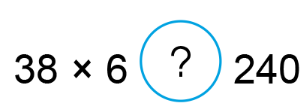 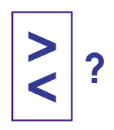 Đáp án: <
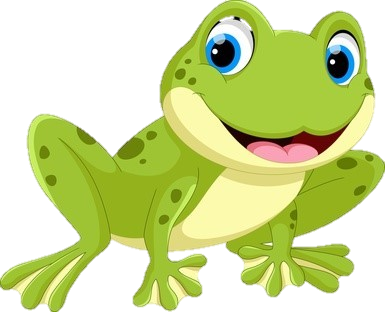 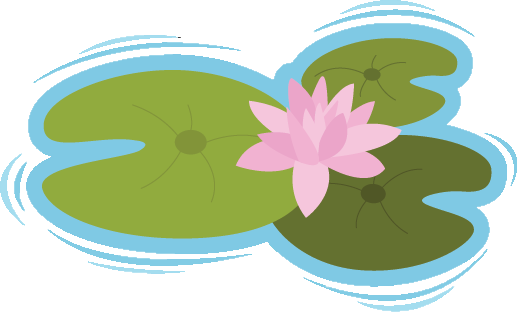 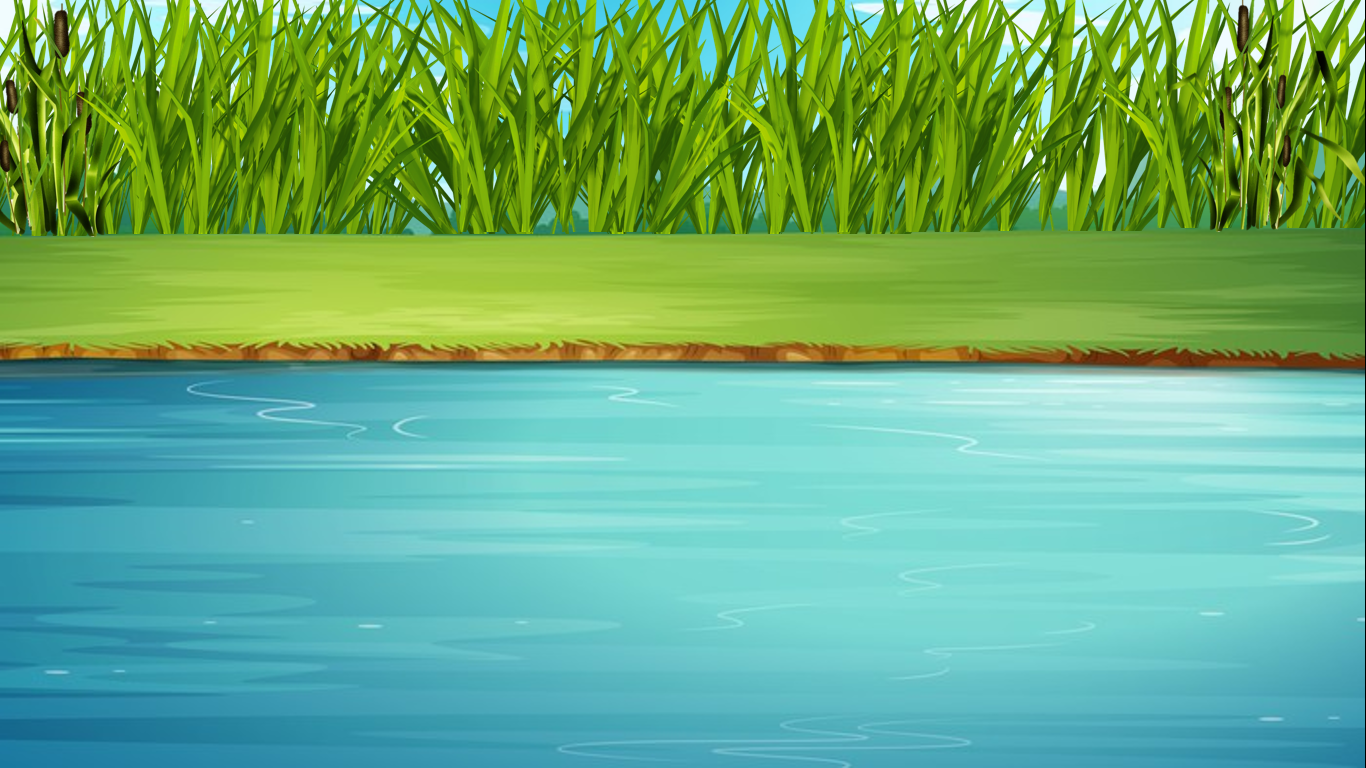 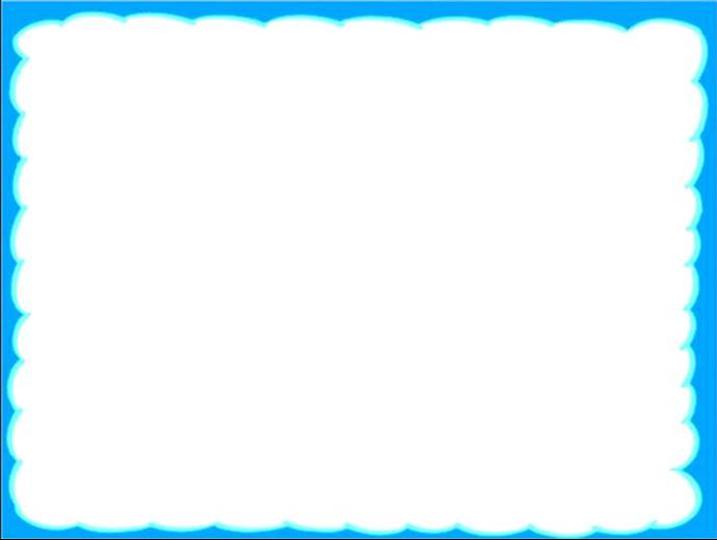 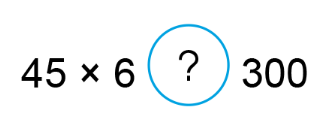 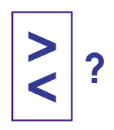 Đáp án: <
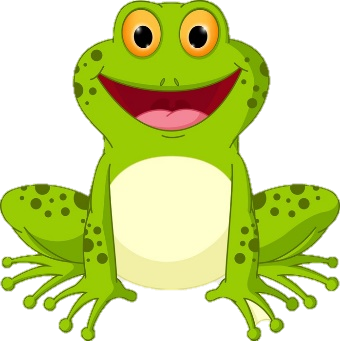 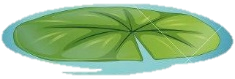 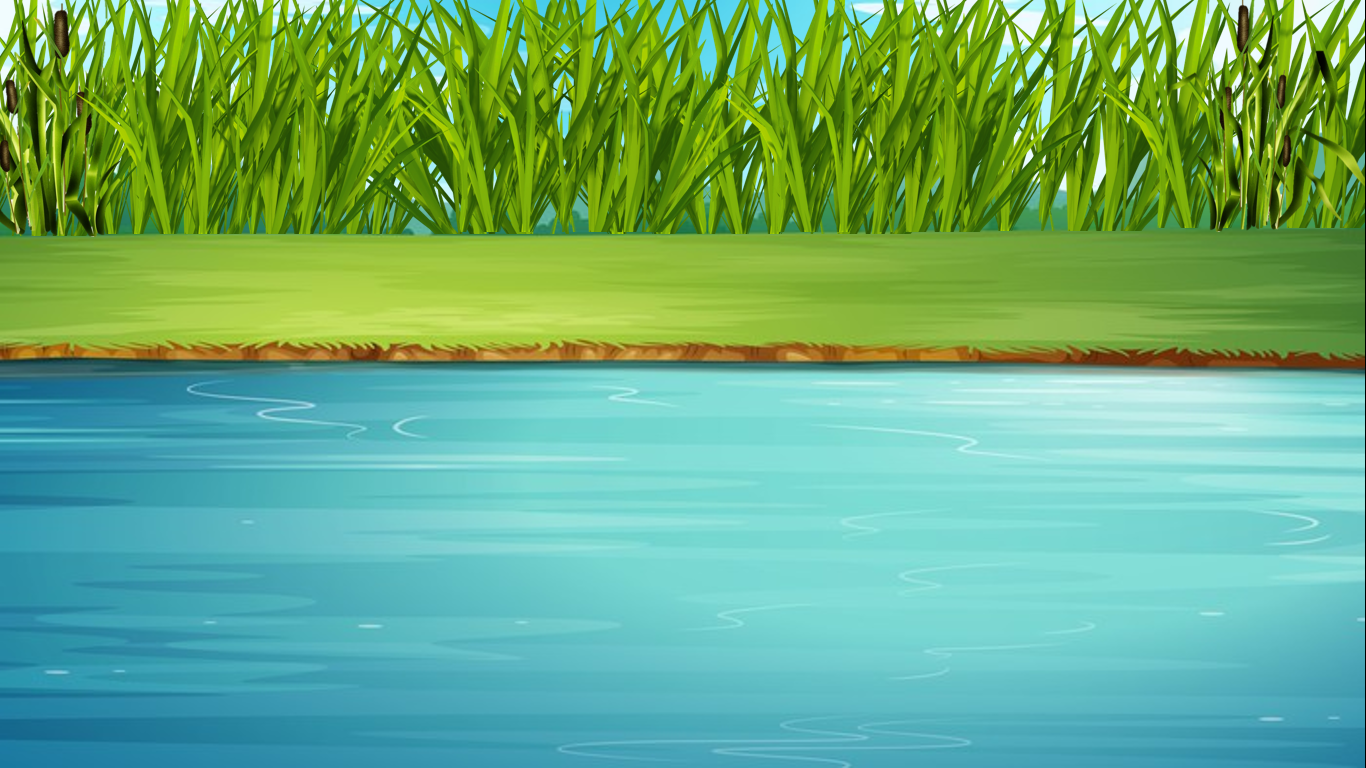 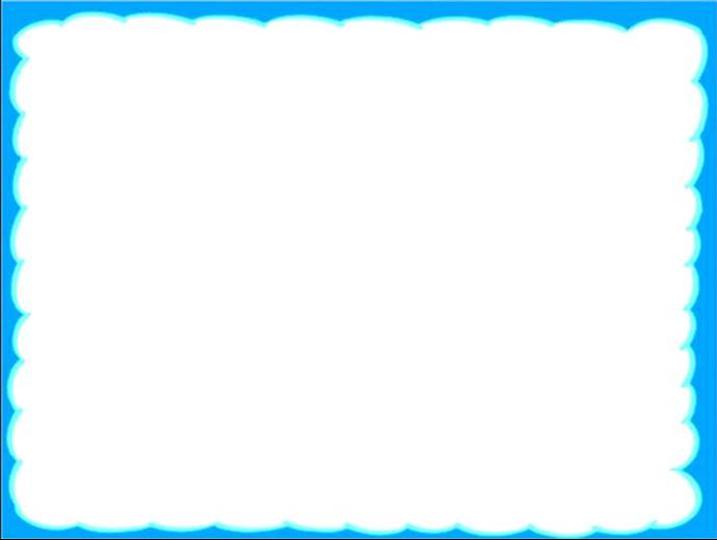 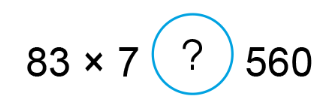 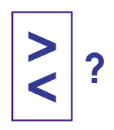 Đáp án: >
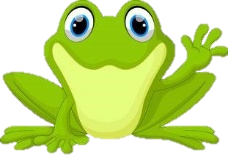 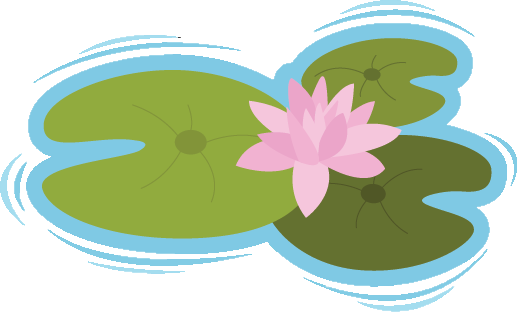 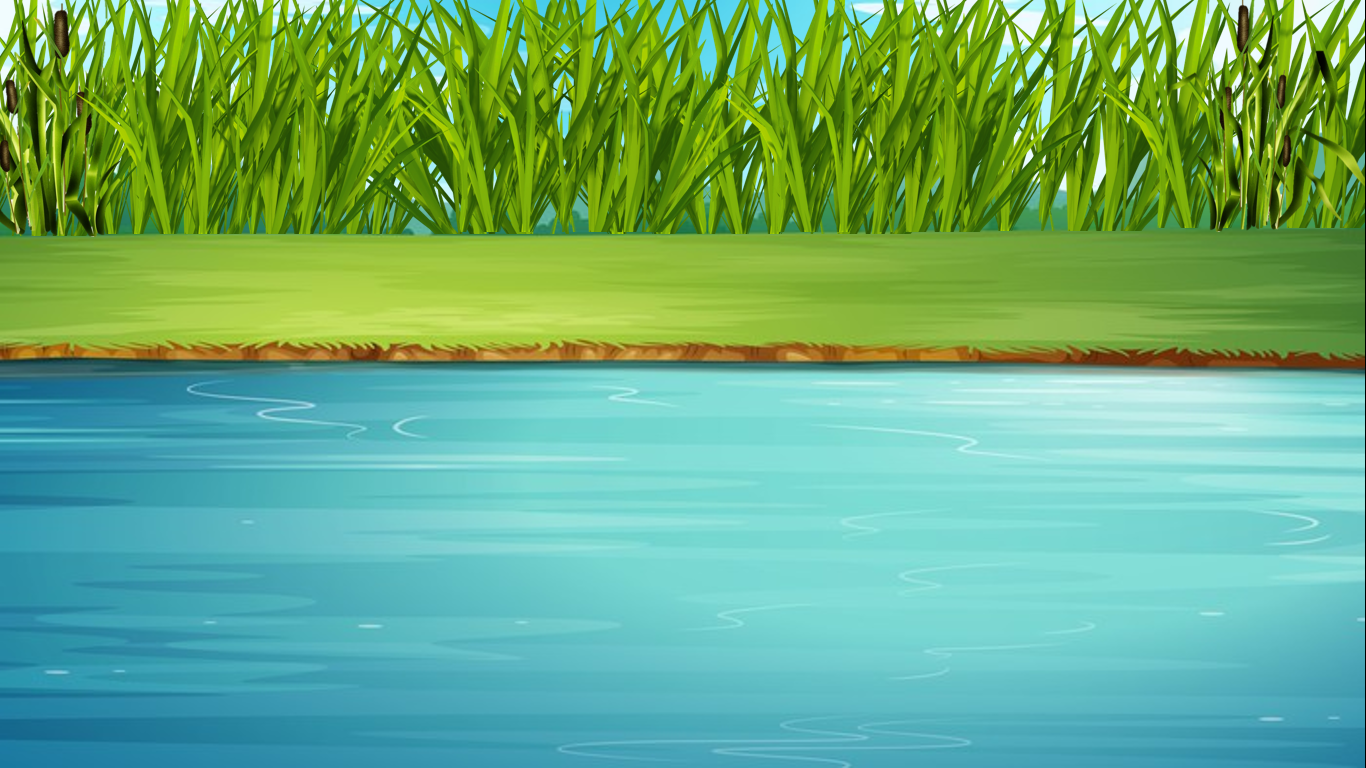 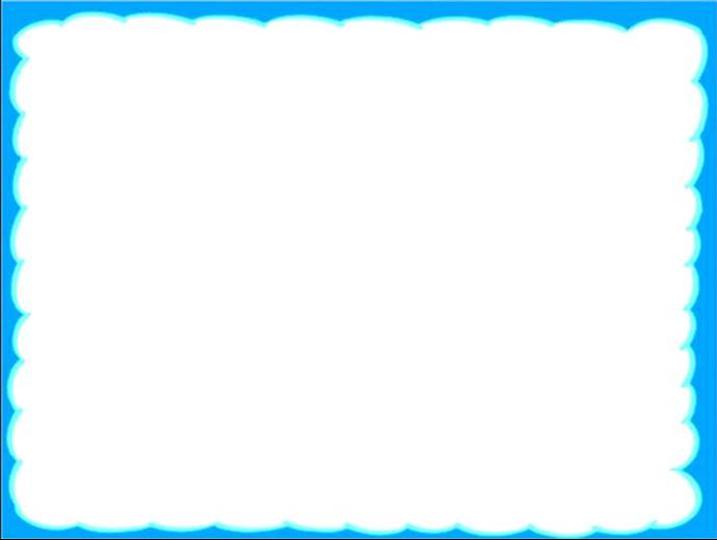 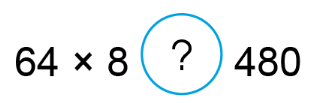 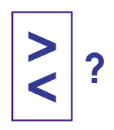 Đáp án: >
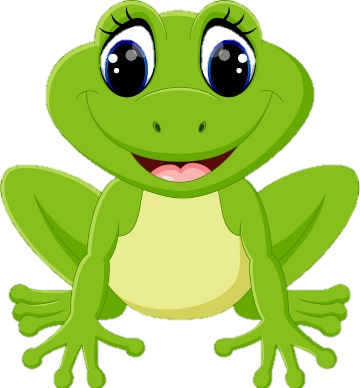 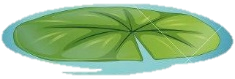 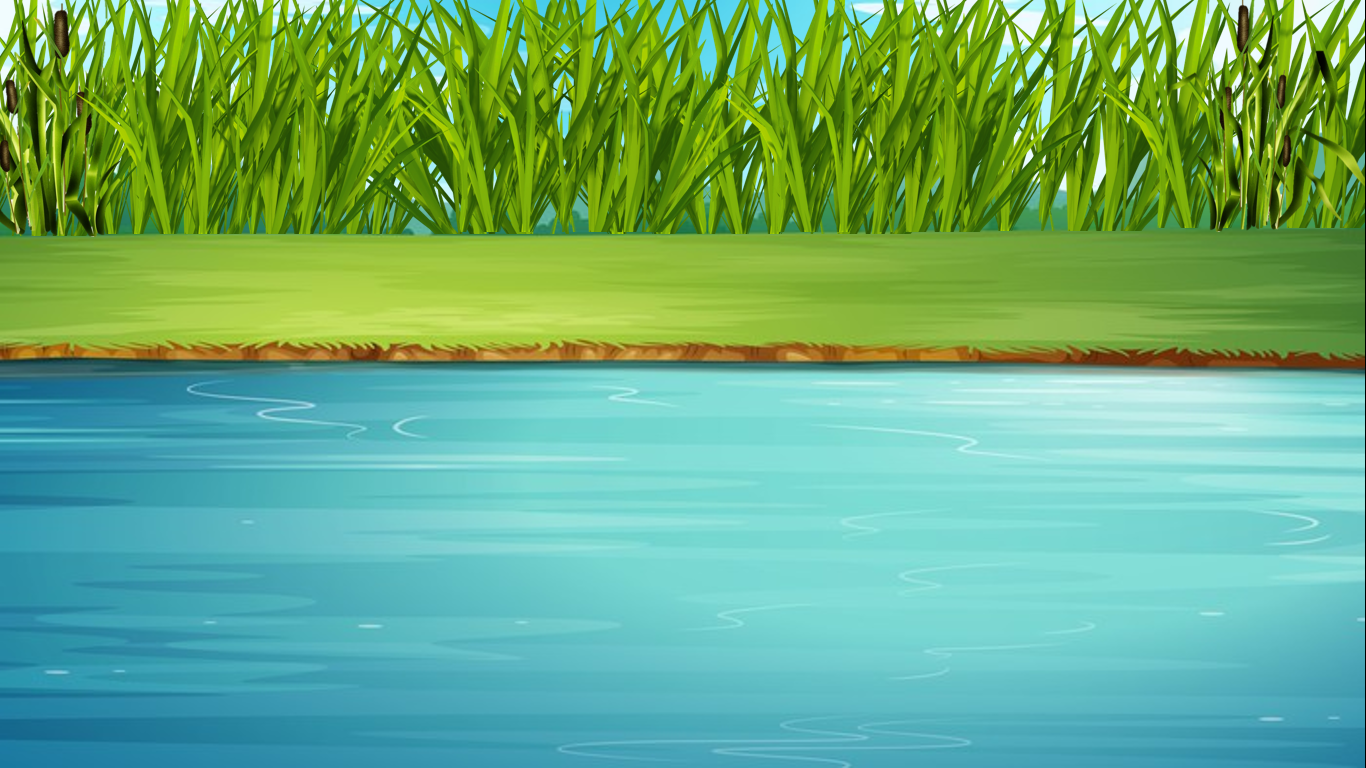 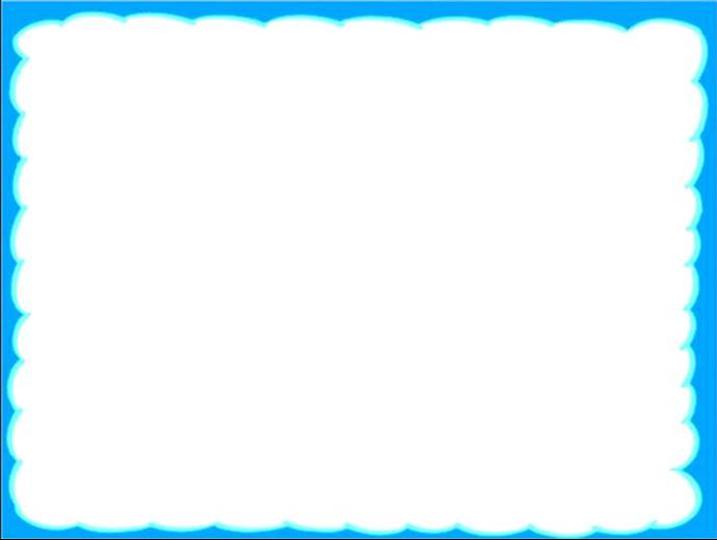 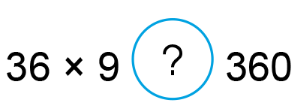 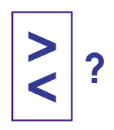 Đáp án: <
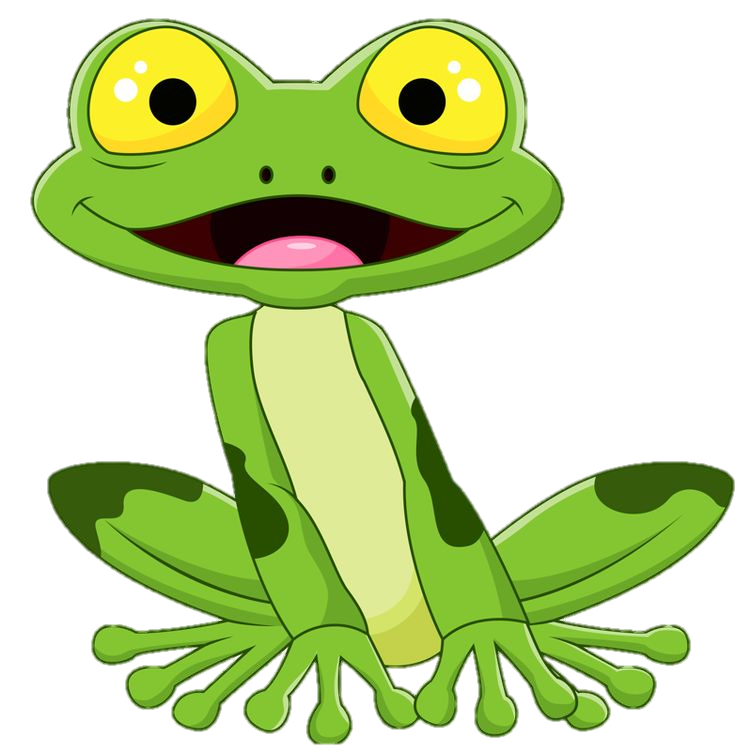 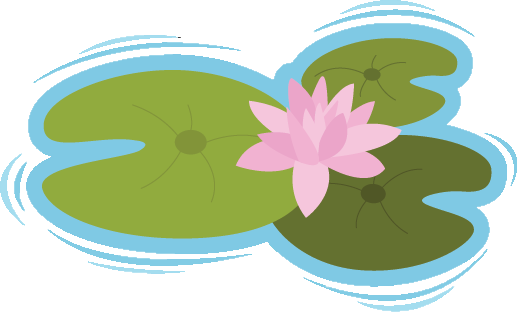 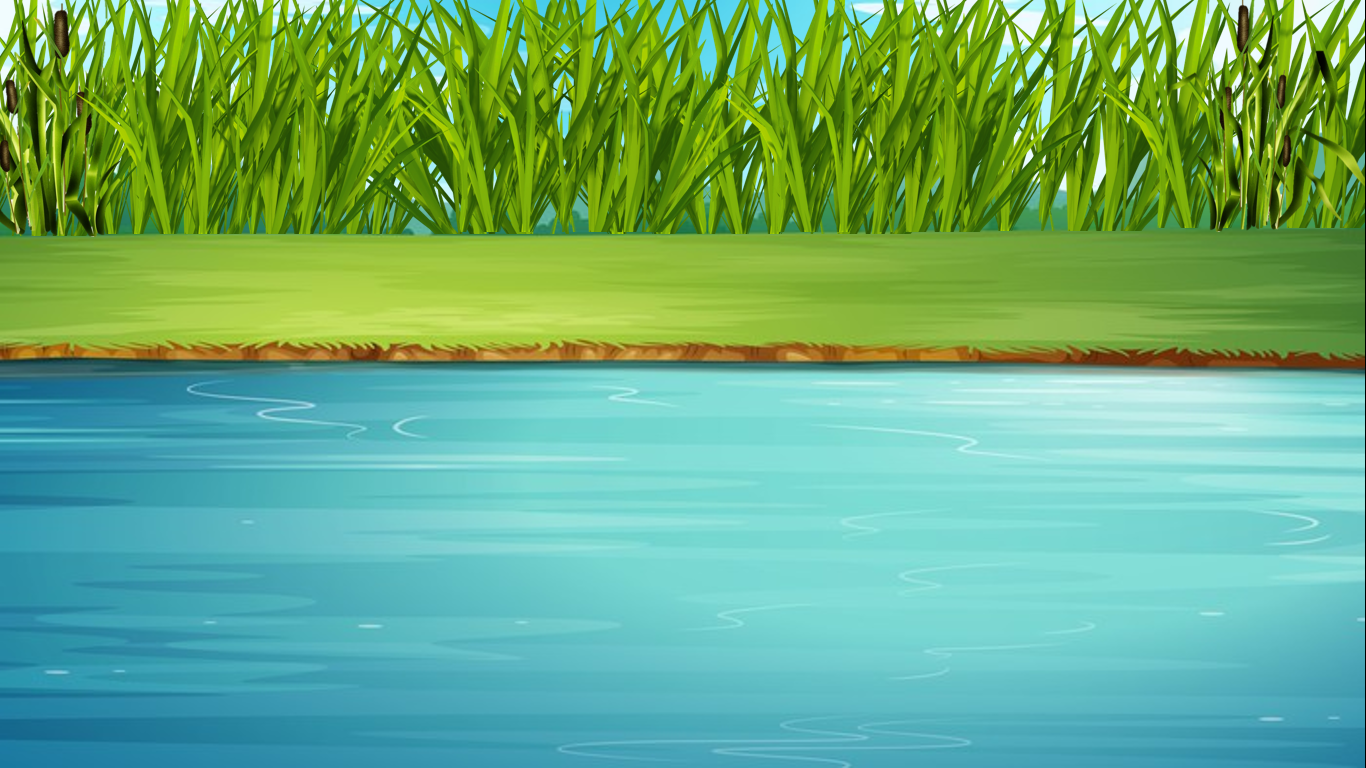 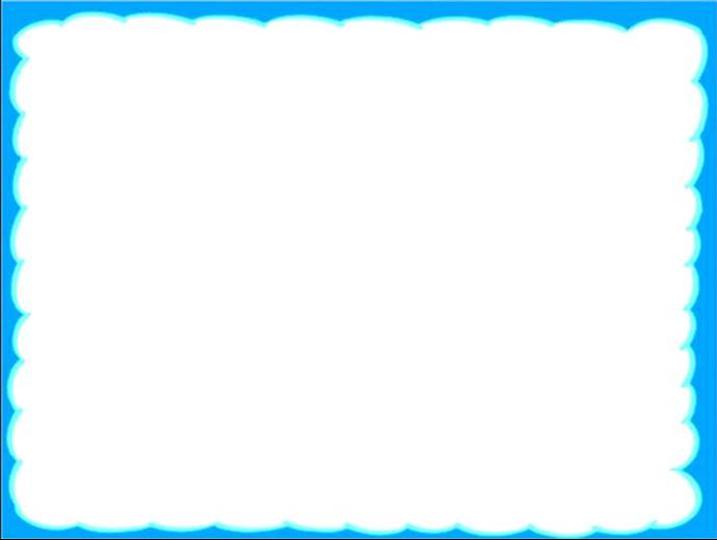 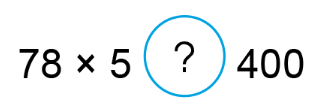 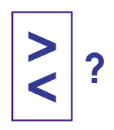 Đáp án: <
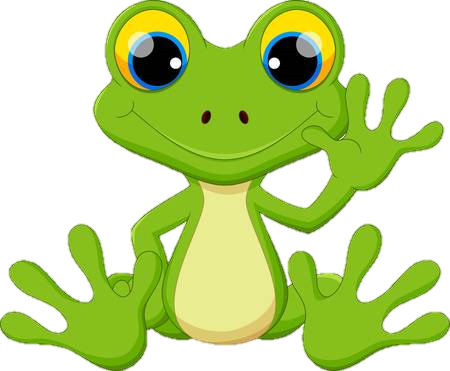 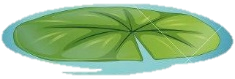 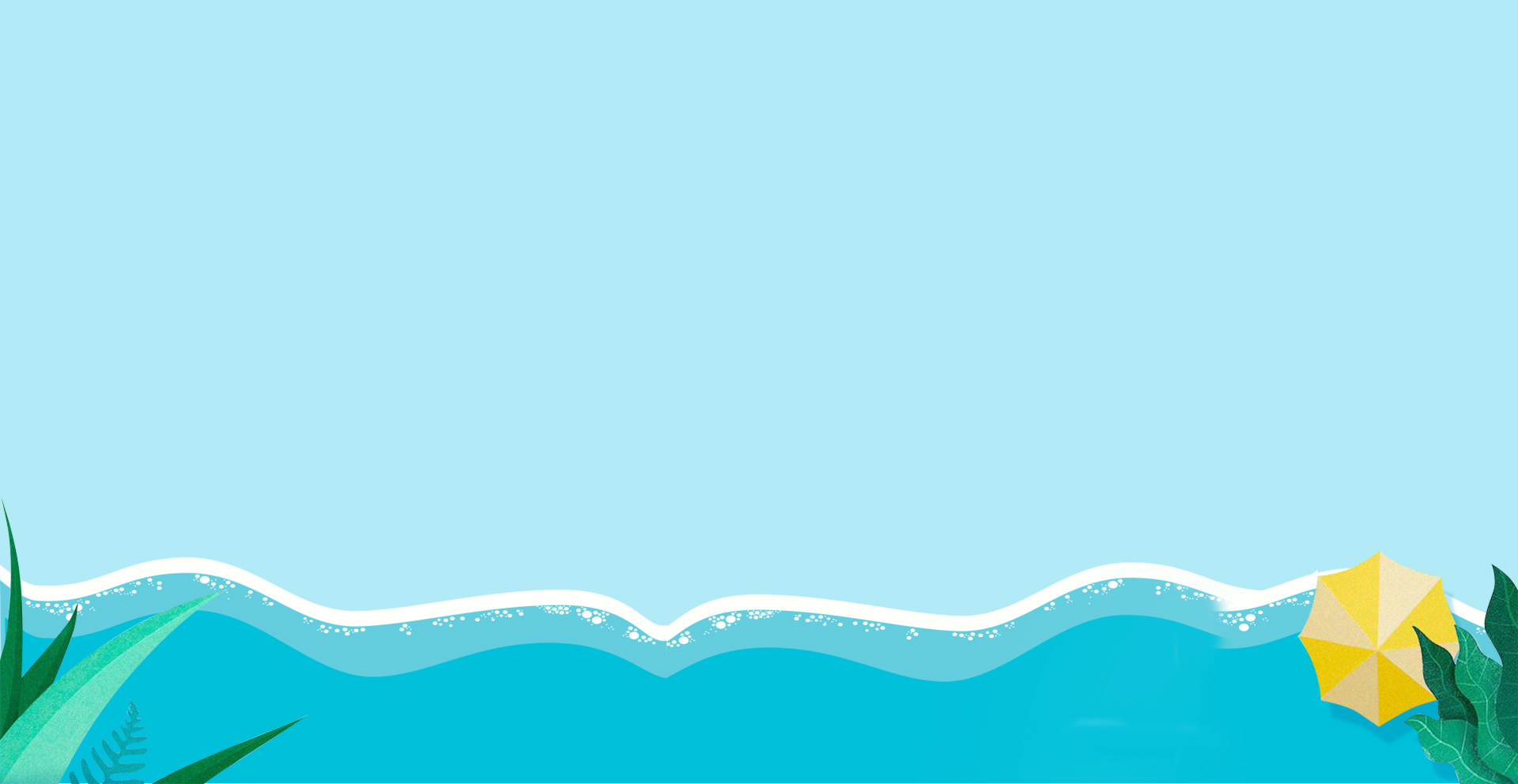 3
Đặt tính rồi tính.
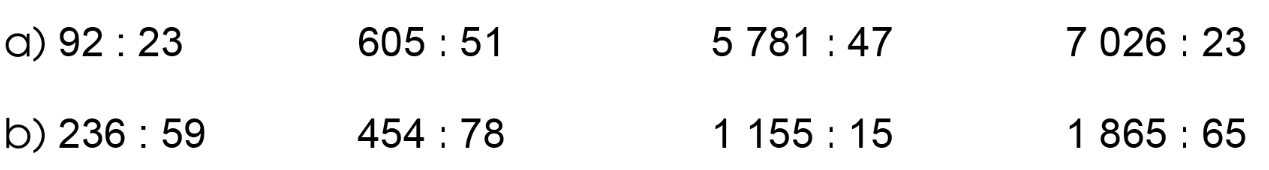 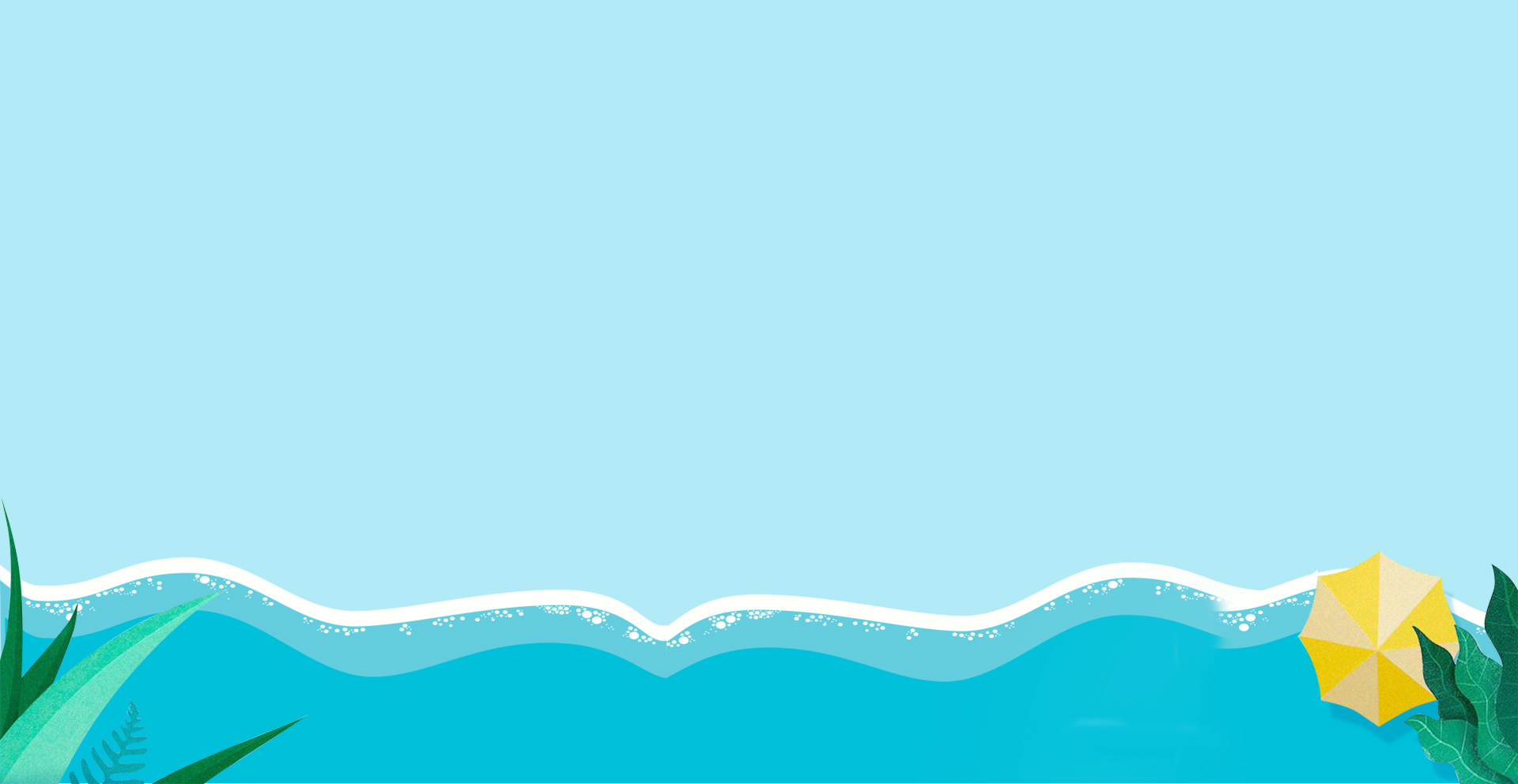 7026 23
5781 47
605  51
92  23
12
108
123
305
95
11
00
4
126
141
44
11
0
1155 15
1865 65
236 59
454 78
105
565
77
28
00
64
4
5
00
45
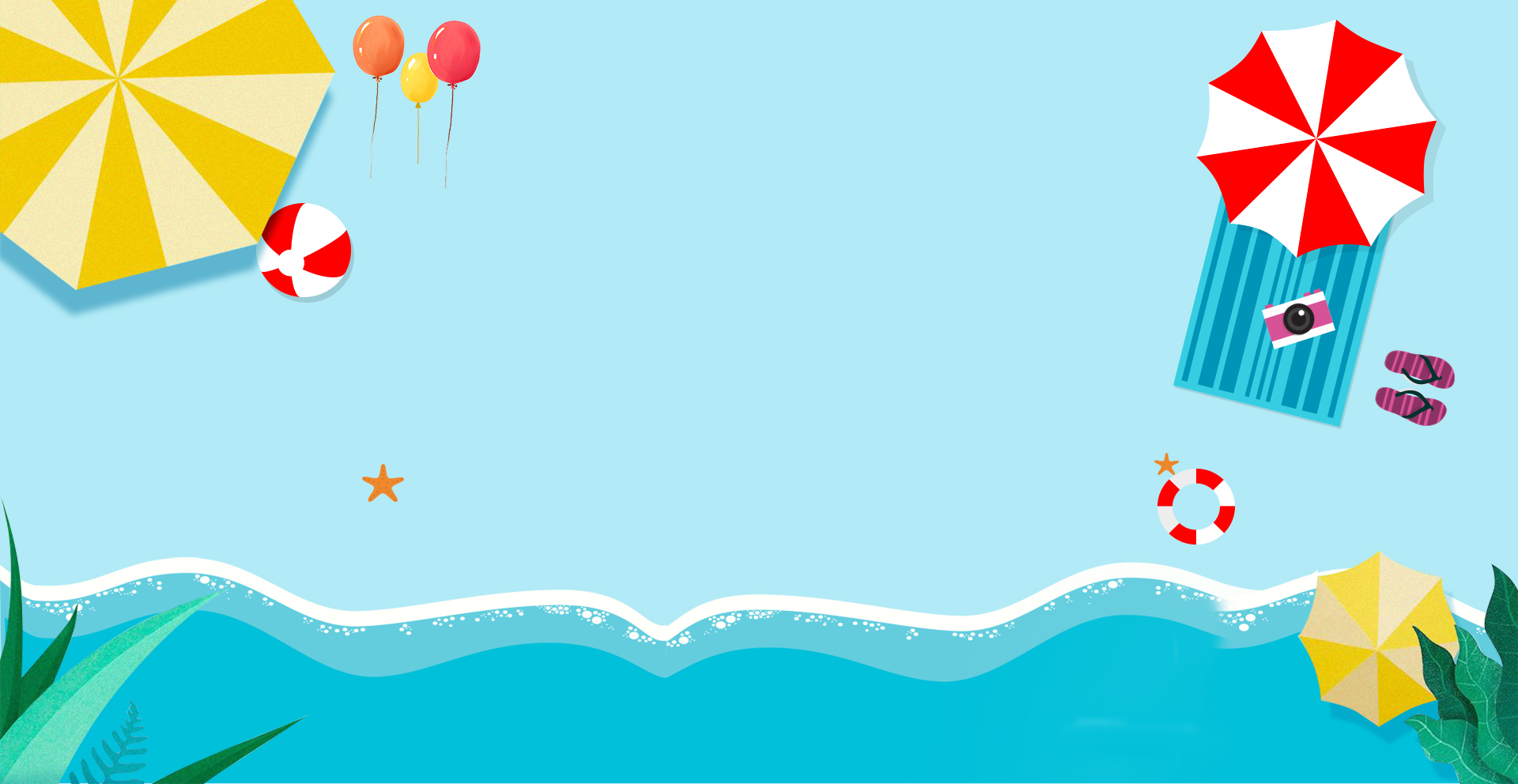 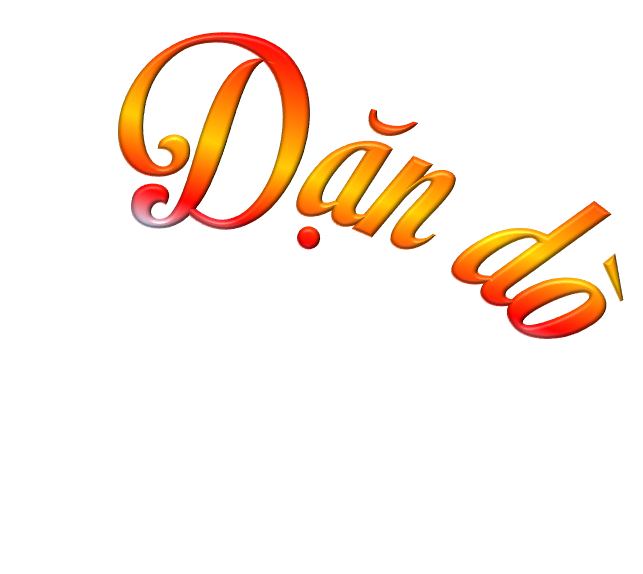 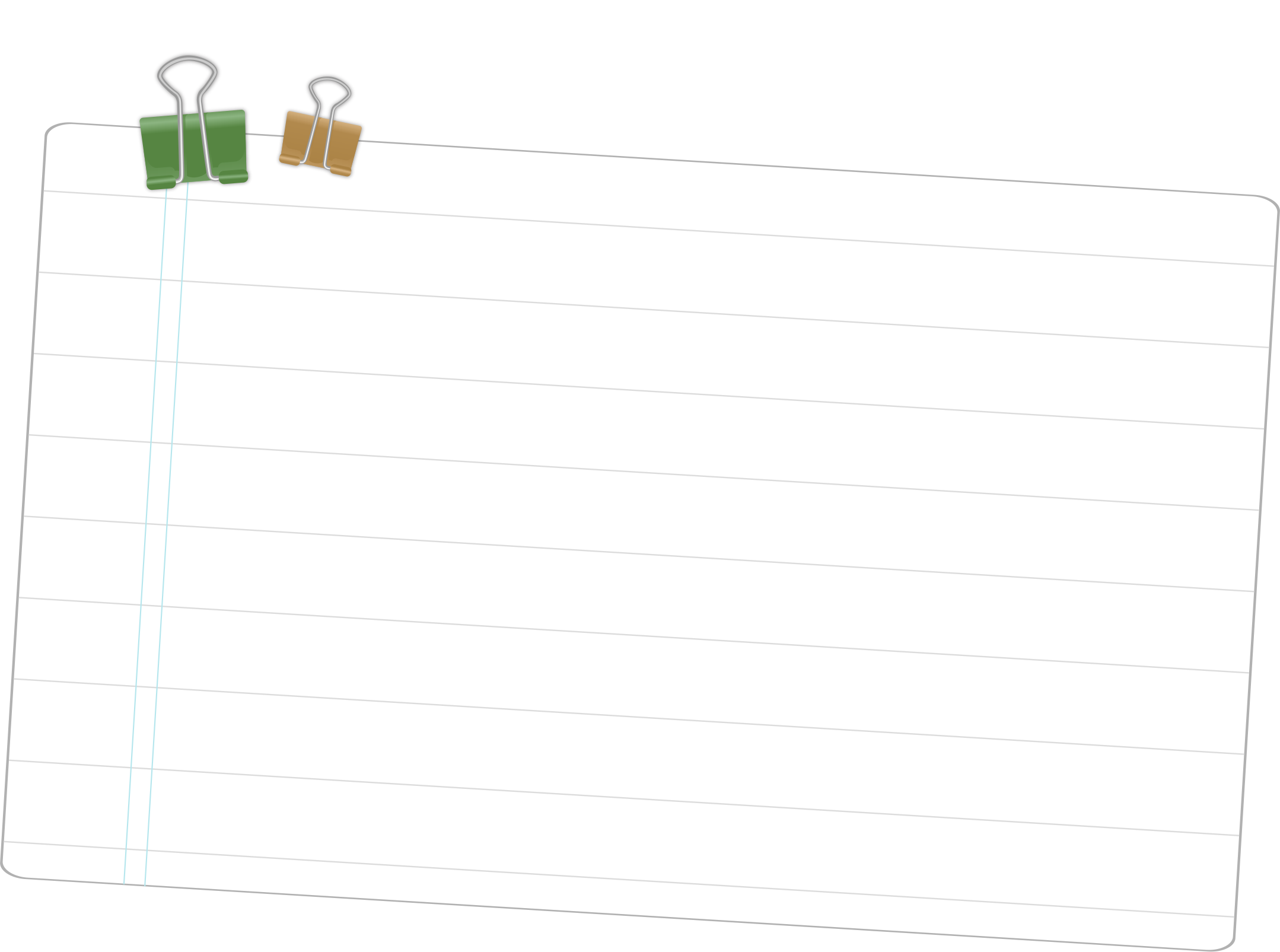 - Hôm nay em học bài gì?
- Về nhà hãy hoàn thành các bài tập và chuẩn bị bài tiếp theo nhé!
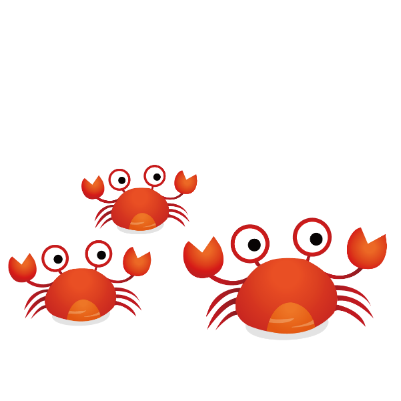 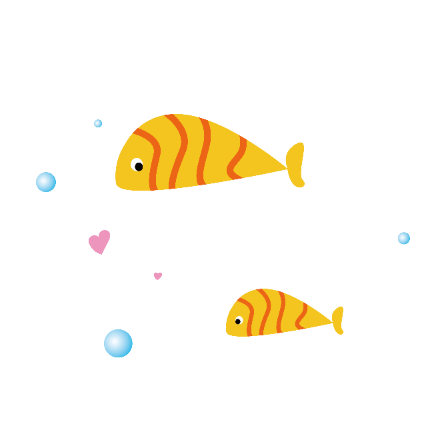 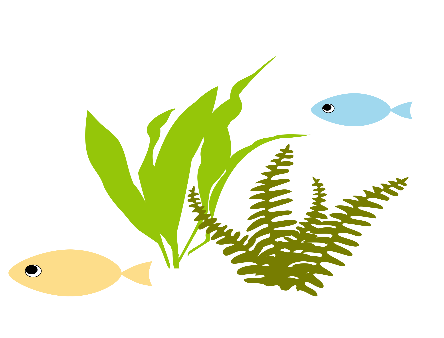 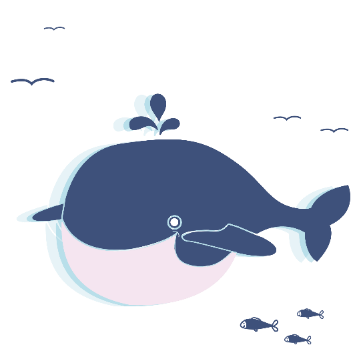 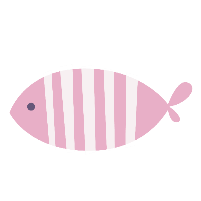 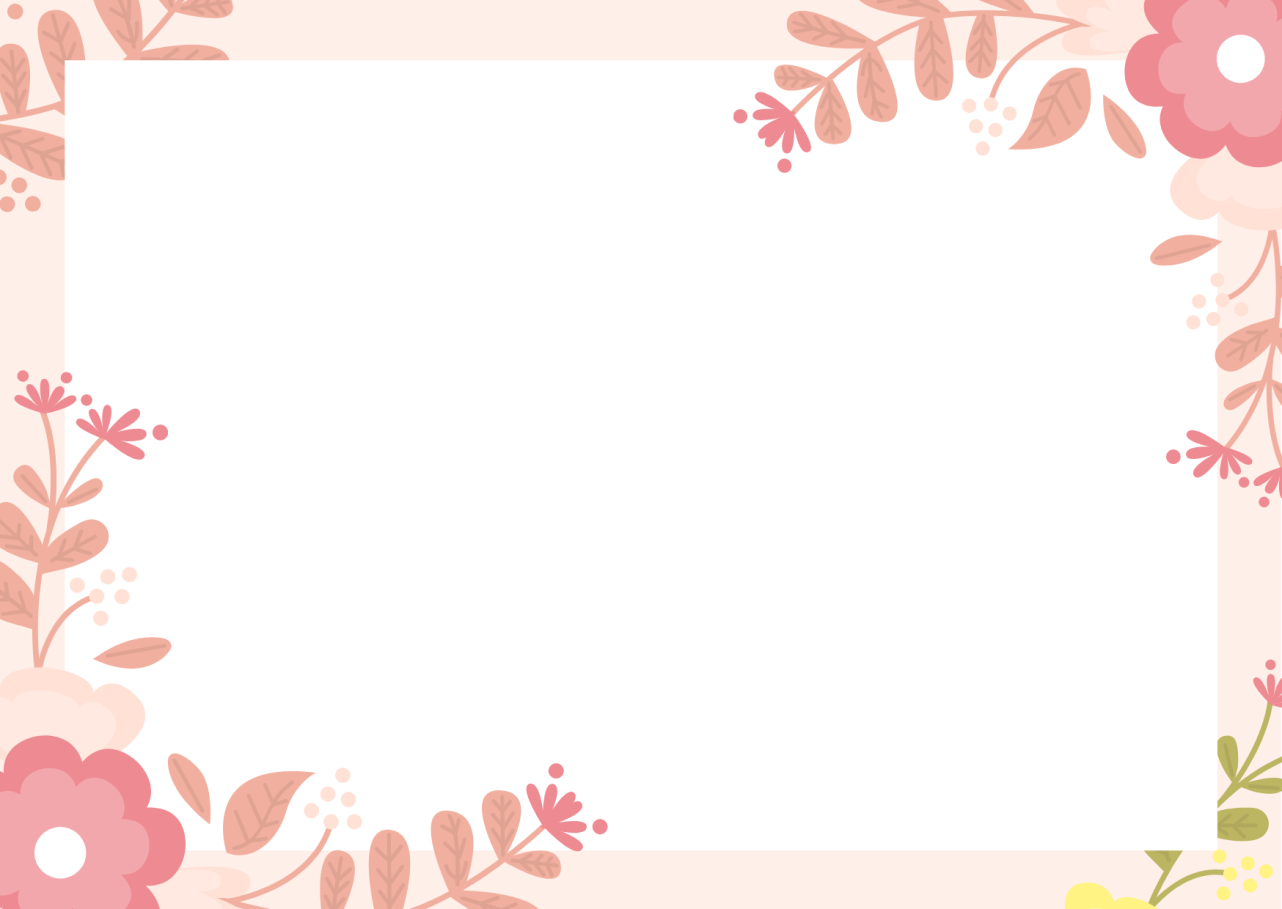 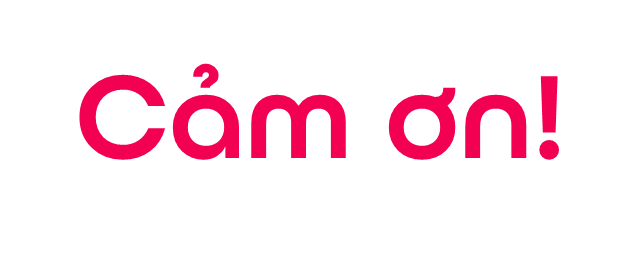 Chân thành cảm Quý Thầy Cô đã yêu thích, tin tưởng và ủng hộ Hương Thảo – Zalo 0972115126!
Mong rằng tài liệu này sẽ giúp Quý Thầy Cô gặt hái được nhiều thành công trong sự nghiệp trồng người.
Để biết thêm nhiều tài nguyên hay các bạn hãy truy cập Facebook: https://www.facebook.com/huongthaoGADT